Genomics for Cancer Clinicians
Session 3: The utility of genomic testing in cancer care
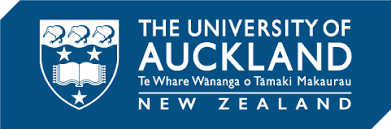 Genomics into
Medicine
Dr Sandra Fitzgerald
Acknowledgements
This course is the work of a large team:
Cris Print
Ben Lawrence
Polona Le Quesne Stabej
Sandra Fitzgerald
Alex Henderson
Ana Ramachandran
Tamsin Robb
Thierry Lints
Kimi Henare
Vicky Fan
Alice Minhinnick
Sylvie Chan
Nadia Hitchen
Angela Mweempwa
Sanjeev Deva
James Opie
Current Clinical Scenario
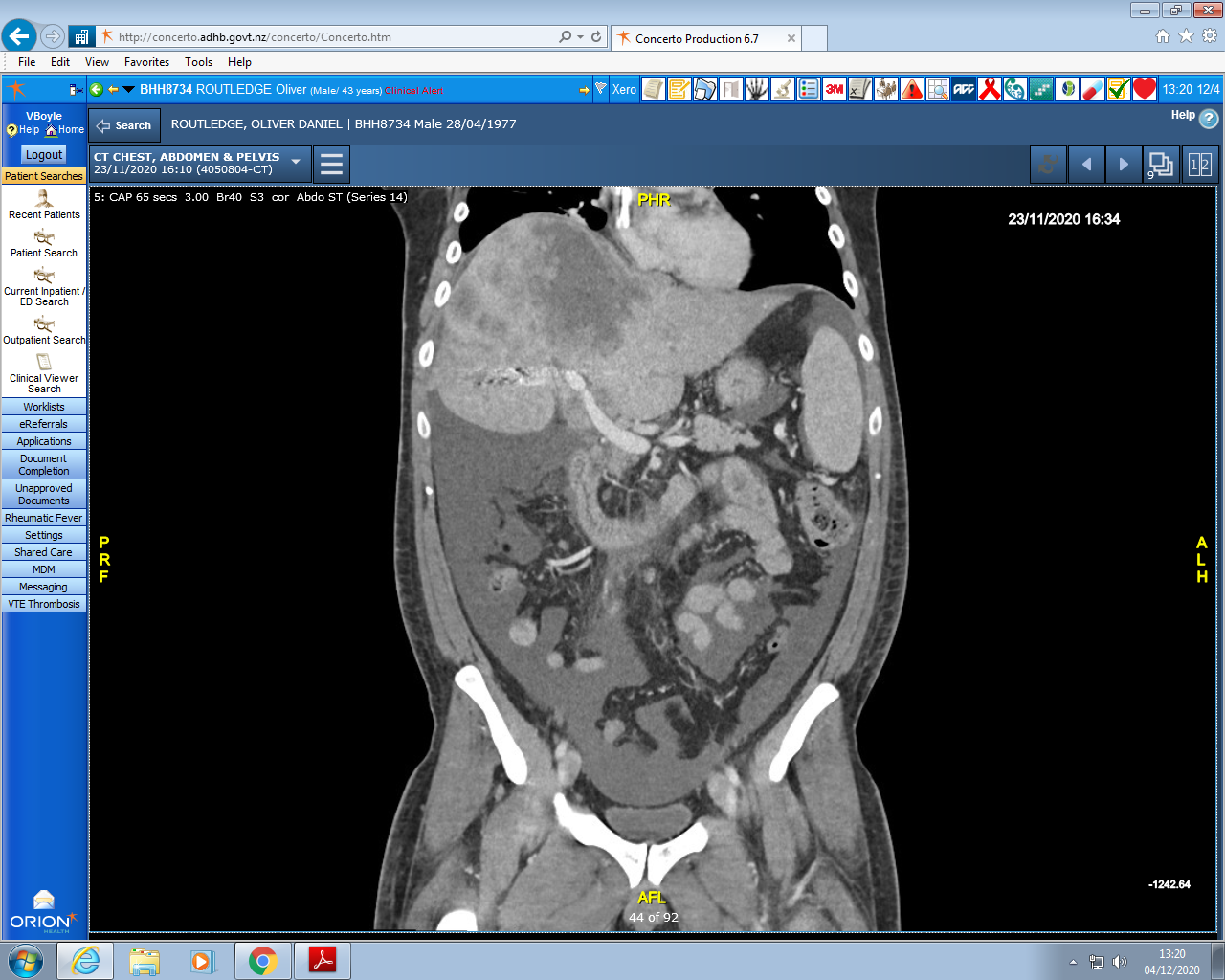 Male, 41 years presented to the clinic in 2018 with a  four week history of left iliac fossa pain.

Diagnosed as colorectal cancer with multiple liver metastasis

Nov 2018 – commenced treatment
Encorafenib, cetuximab
Encorafenib, binemetinib,  cetuximab
Folfoxiri+
bevacizumab
Folfoxiri+
bevacizumab
2019
2020
2021
Liver lesions increased
Lesions sig. reduced
Reduction of primary+
liver mets
Progressing liver mets and
- bone mets
Colorectal cancer,
liver mets.
Liver lesion increased
Foundation One CDx tissue
Foundation One CDx Liquid
Biopsy - histology
BRAF V600E
Tumour tissue for genomic testing
Surgical specimen, biopsy or FNA is collected and fixed in formalin and parrafin embedded (FFPE)

Thin slides are cut and mounted on glass slides 

A pathologist will review a H&E slide, and regions of tumour are scraped, DNA/RNA extracted 

Normally yields good quality DNA/RNA
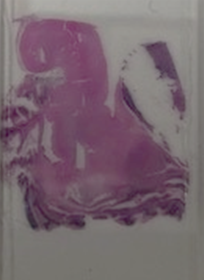 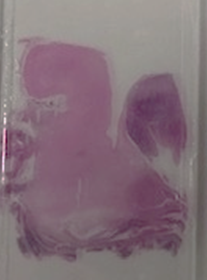 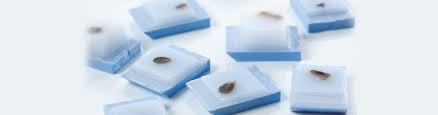 Blood sample for genomic testing
Blood sample contains cell-free DNA (cfDNA) and circulating tumour DNA (ctDNA)
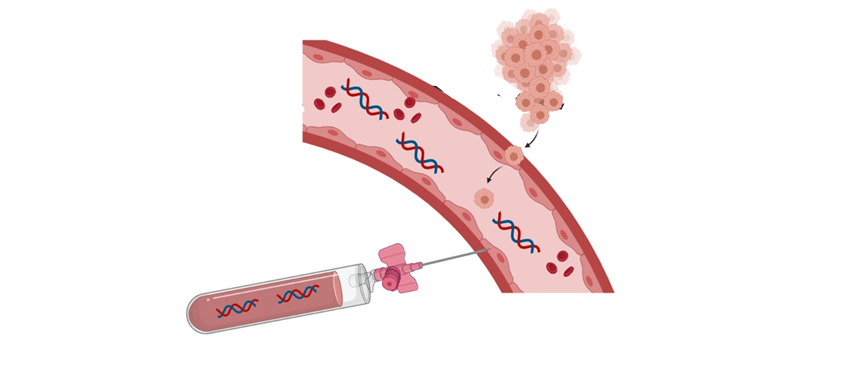 cfDNA - endothelial/leucocytes
ctDNA - from necrosing/apoptosing tumour cells
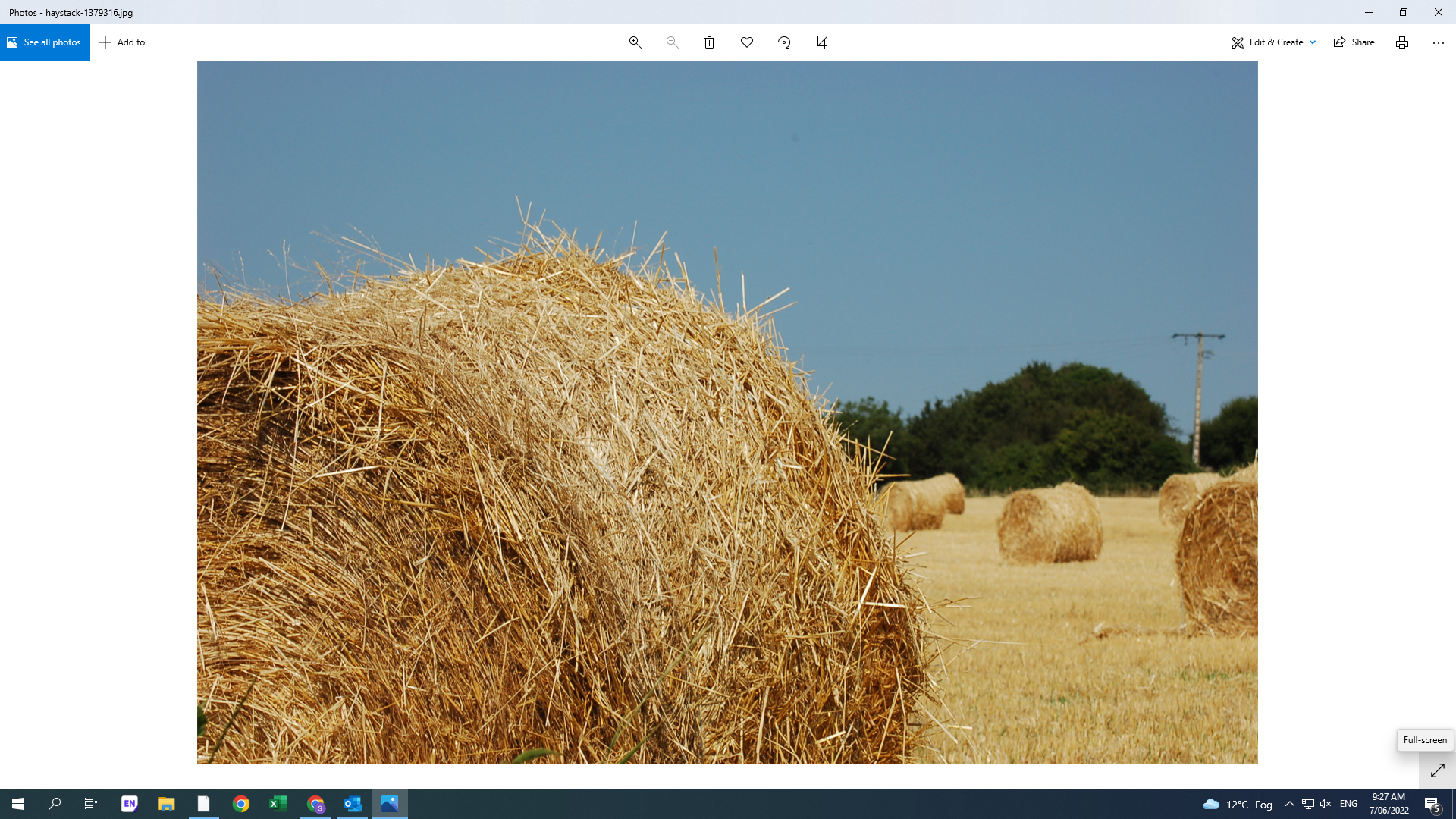 The cfDNA/ctDNA extracted for genomic analysis – low concentration and fragmented
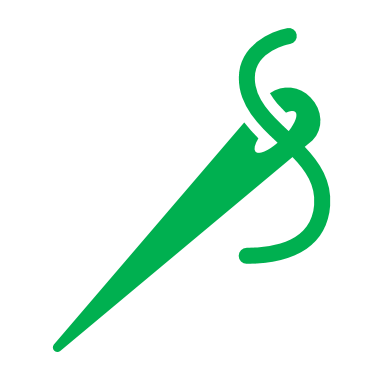 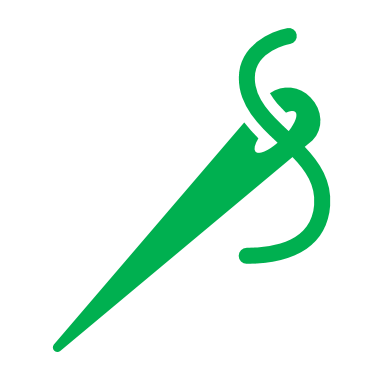 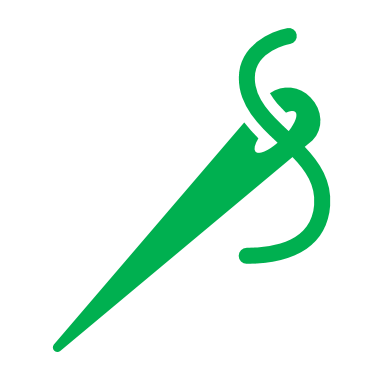 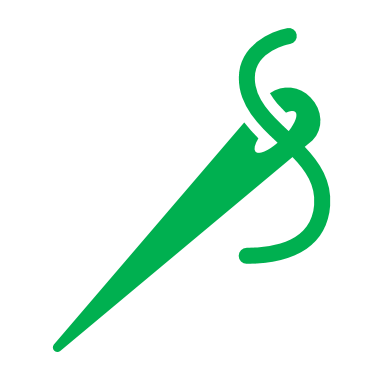 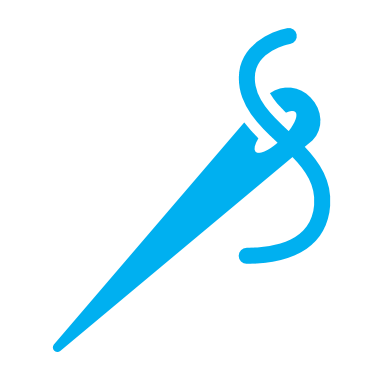 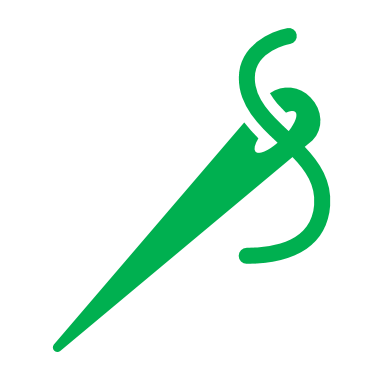 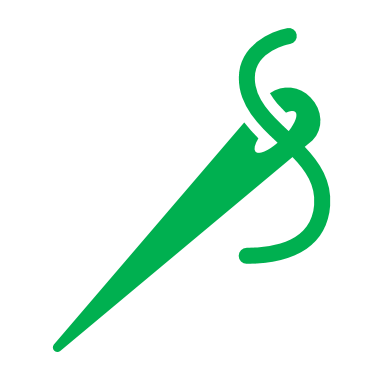 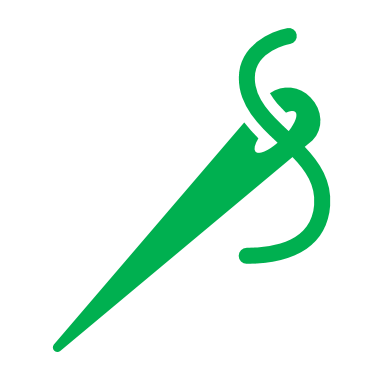 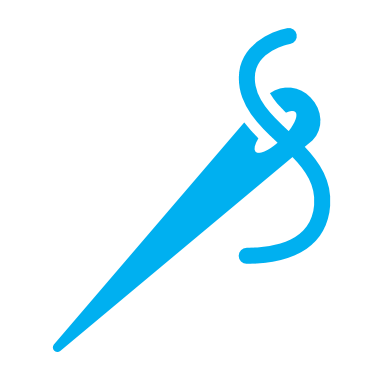 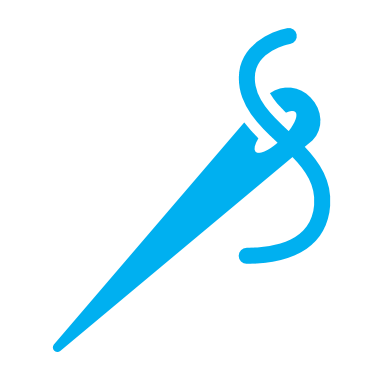 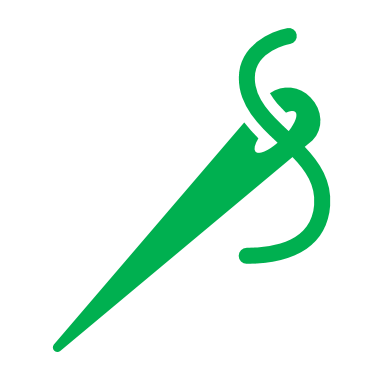 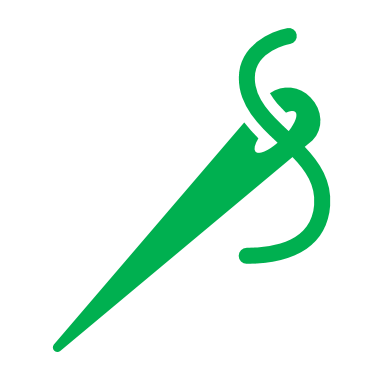 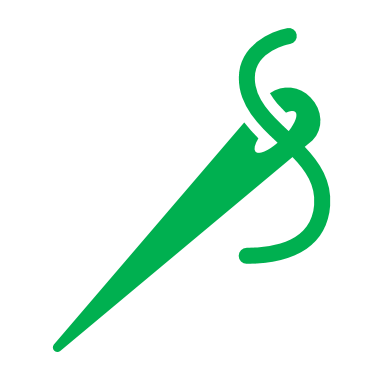 The cfDNA/ctDNA extracted for genomic analysis – low concentration and fragmented
What genomic analyses can we perform?
Small scale – single gene tests

Medium scale - "hot spot" testing 

Large scale genomic testing
What genomic analyses can we perform?
BRAF V600E IHC positive
BRAF WT IHC
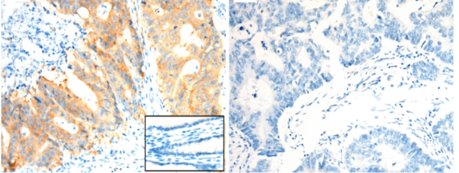 Small scale: single gene testing
Clinically validated qPCR tests (eg Idylla and cobas)
Detects multiple different variants at V600 locus
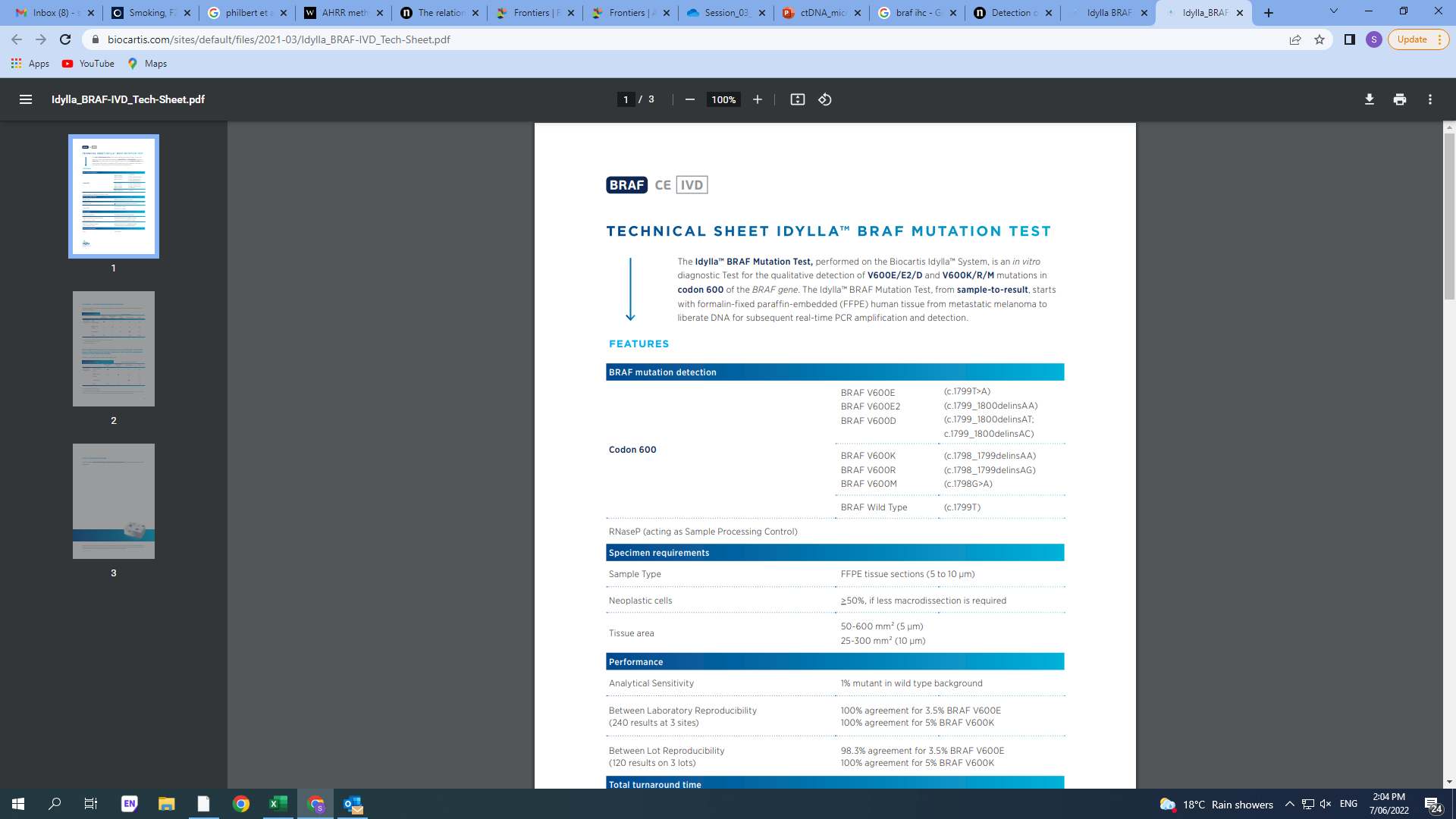 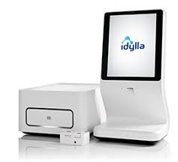 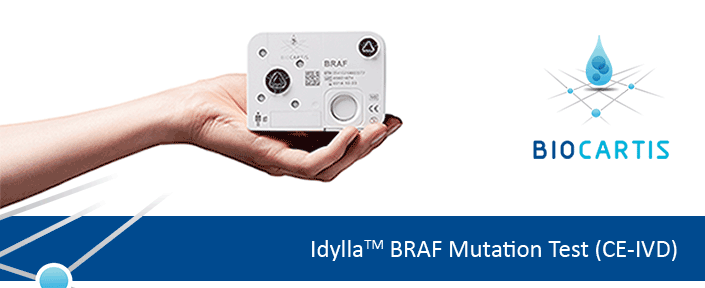 Idylla run at LabPlus for tumour tissue
What genomic analyses can we perform?
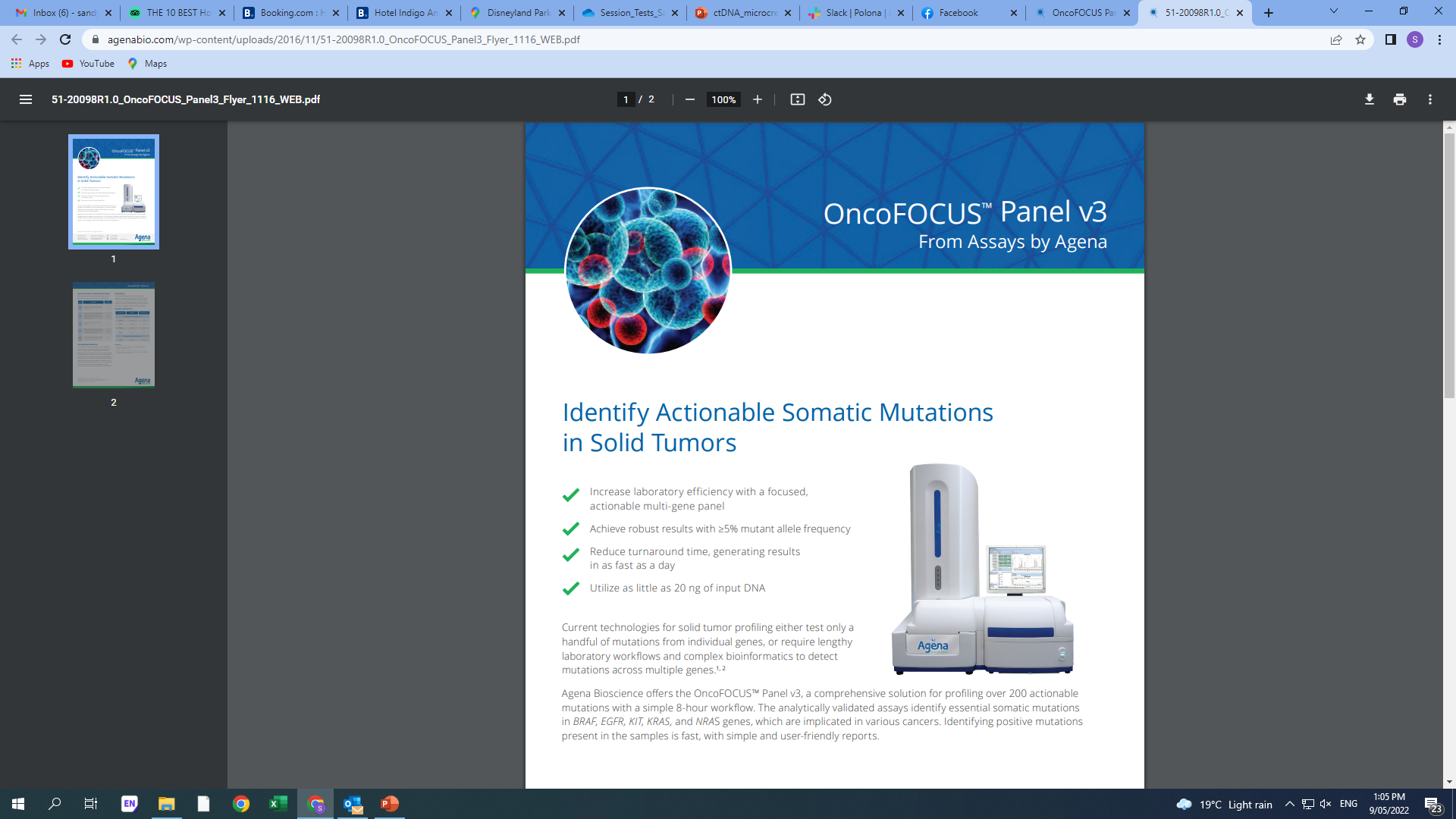 Medium scale analysis:

MassArray hotspot mutation testing – detects ~200 variants in 5 genes (BRAF, NRAS, KRAS, EGFR, KIT)

Clinically validated and run at LabPlus/GCG for tumour tissue analysis
AmpliSeq for Illumina
AmpliSeq for Illumina: Tumour only

Clinically validated at Wellington Regional Genetics
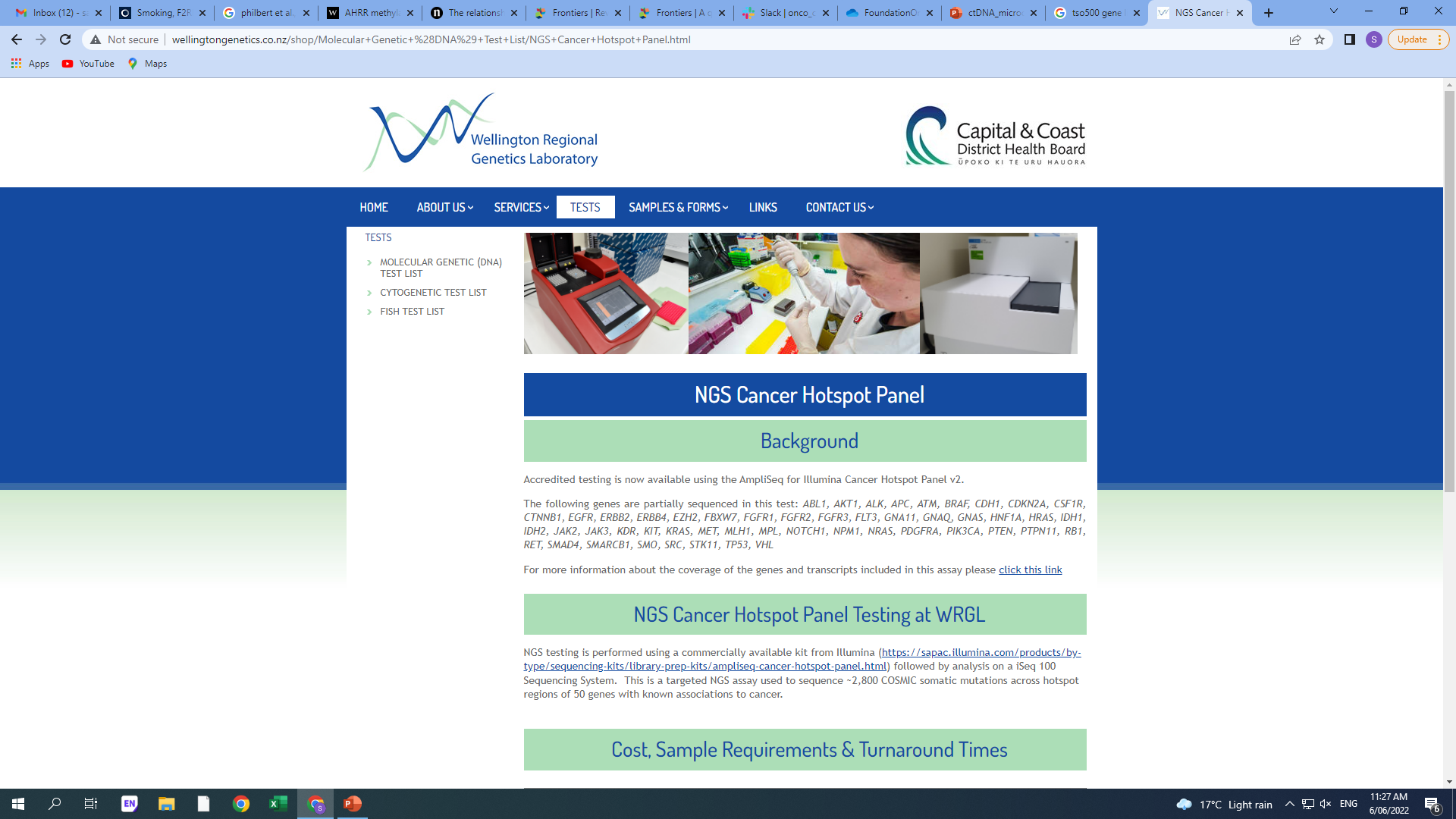 50 genes - DNA mutations:
Larger Scale Genomic Analysis: FoundationOne CDx and Liquid CDx
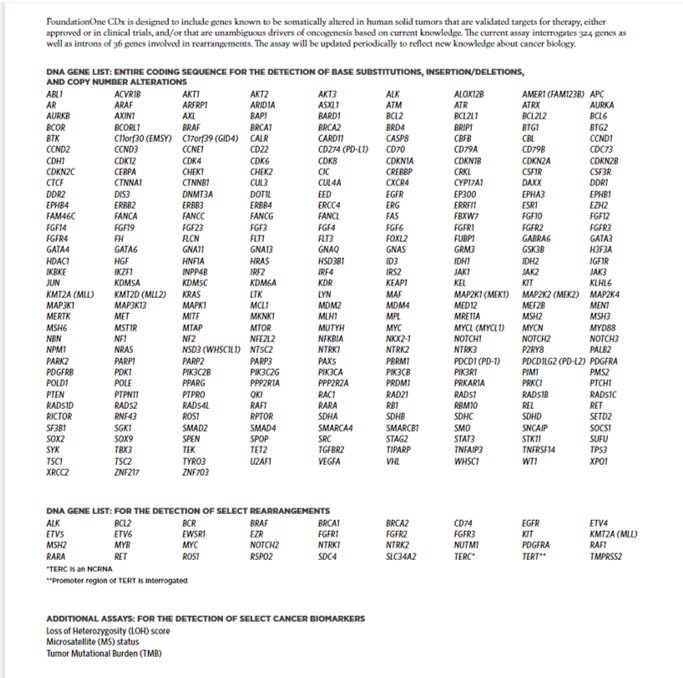 324 genes - DNA mutations:
​
Tumour tissue or blood plasma
FDA approved – processed in USA

​
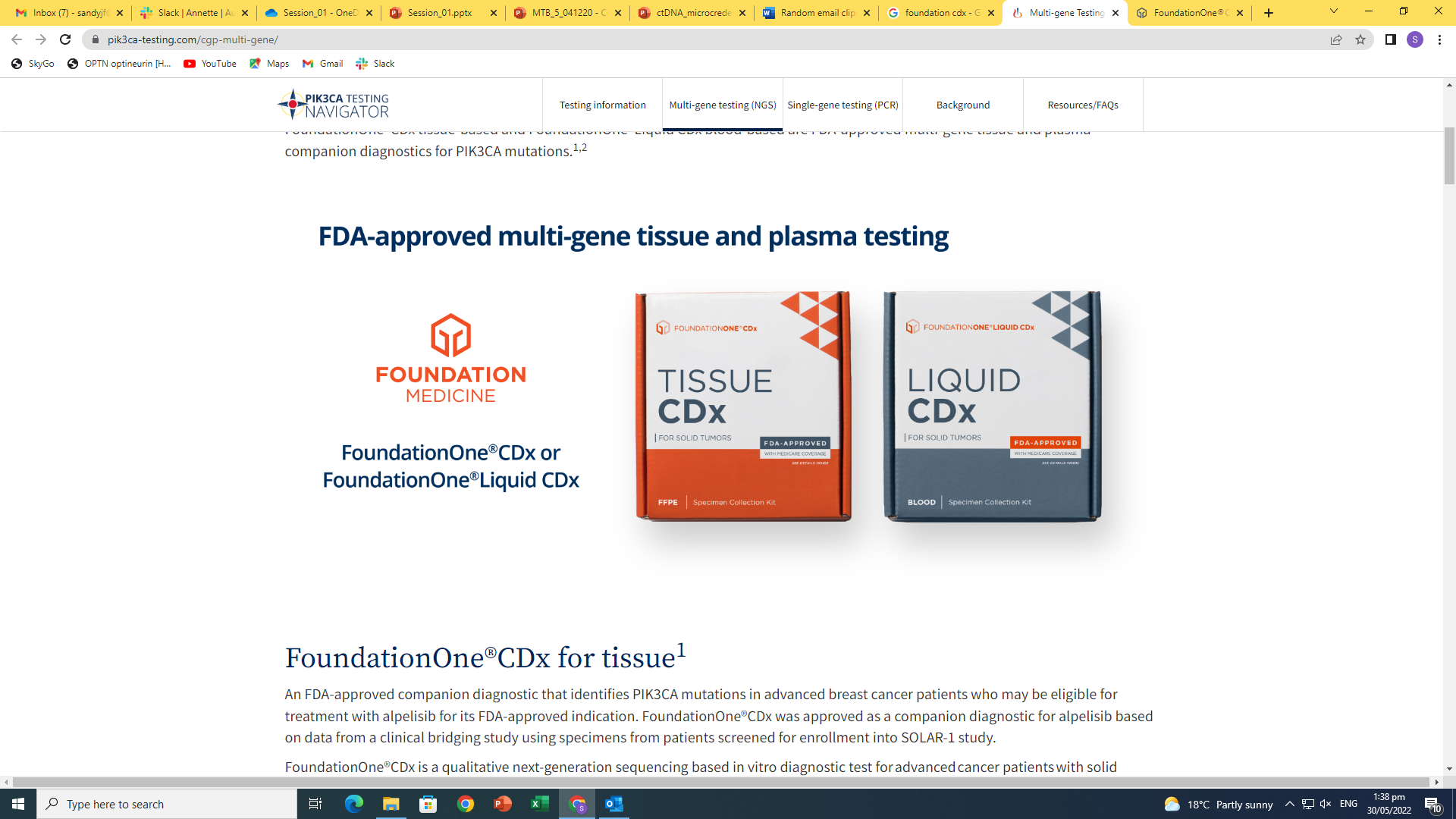 Selected rearrangements:
Larger scale genomic analyses: TSO500
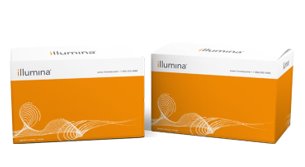 TSO500: Tumour analysis only
Currently in validation GCG
523 genes: DNA mutations and amplifications
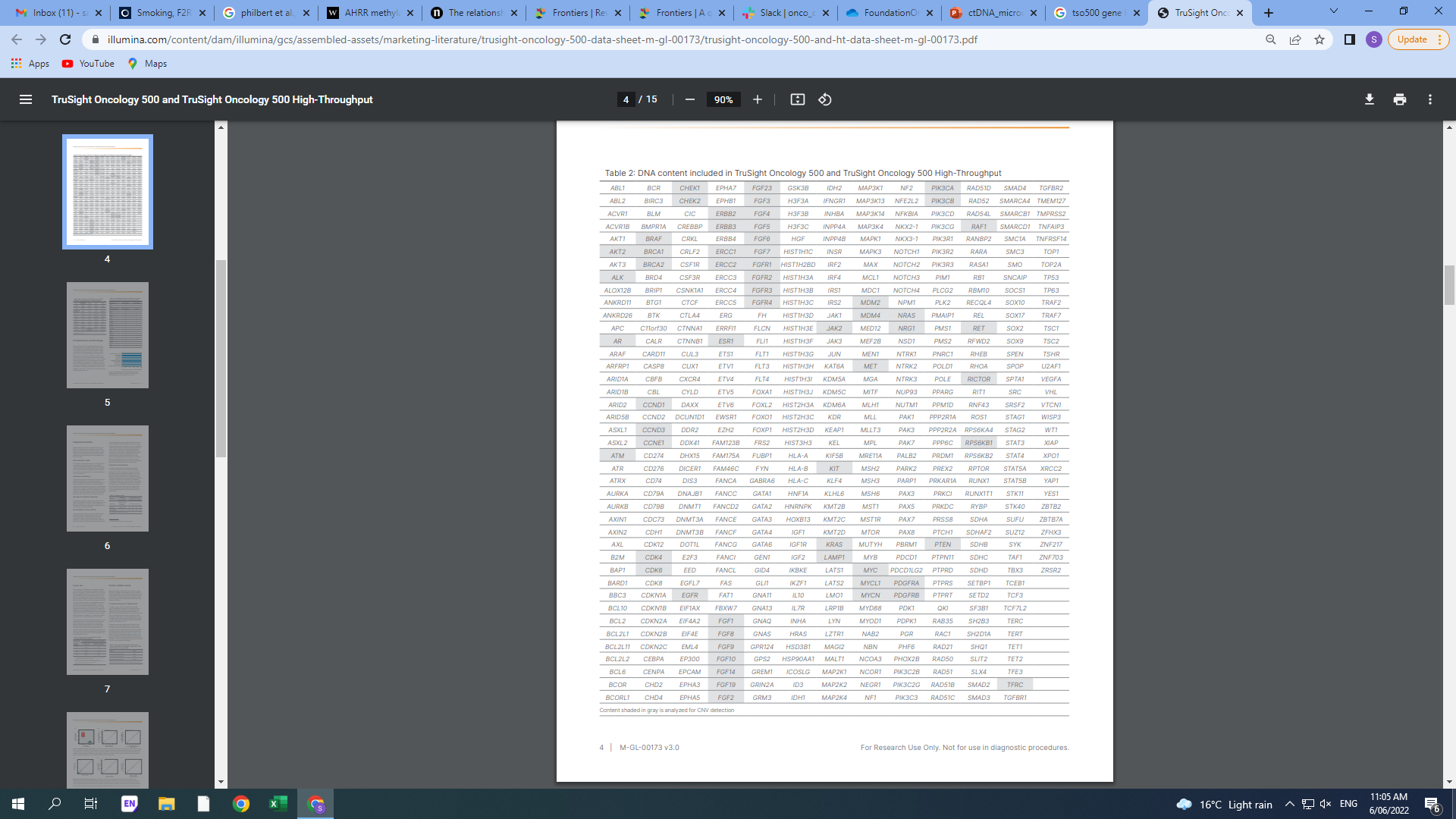 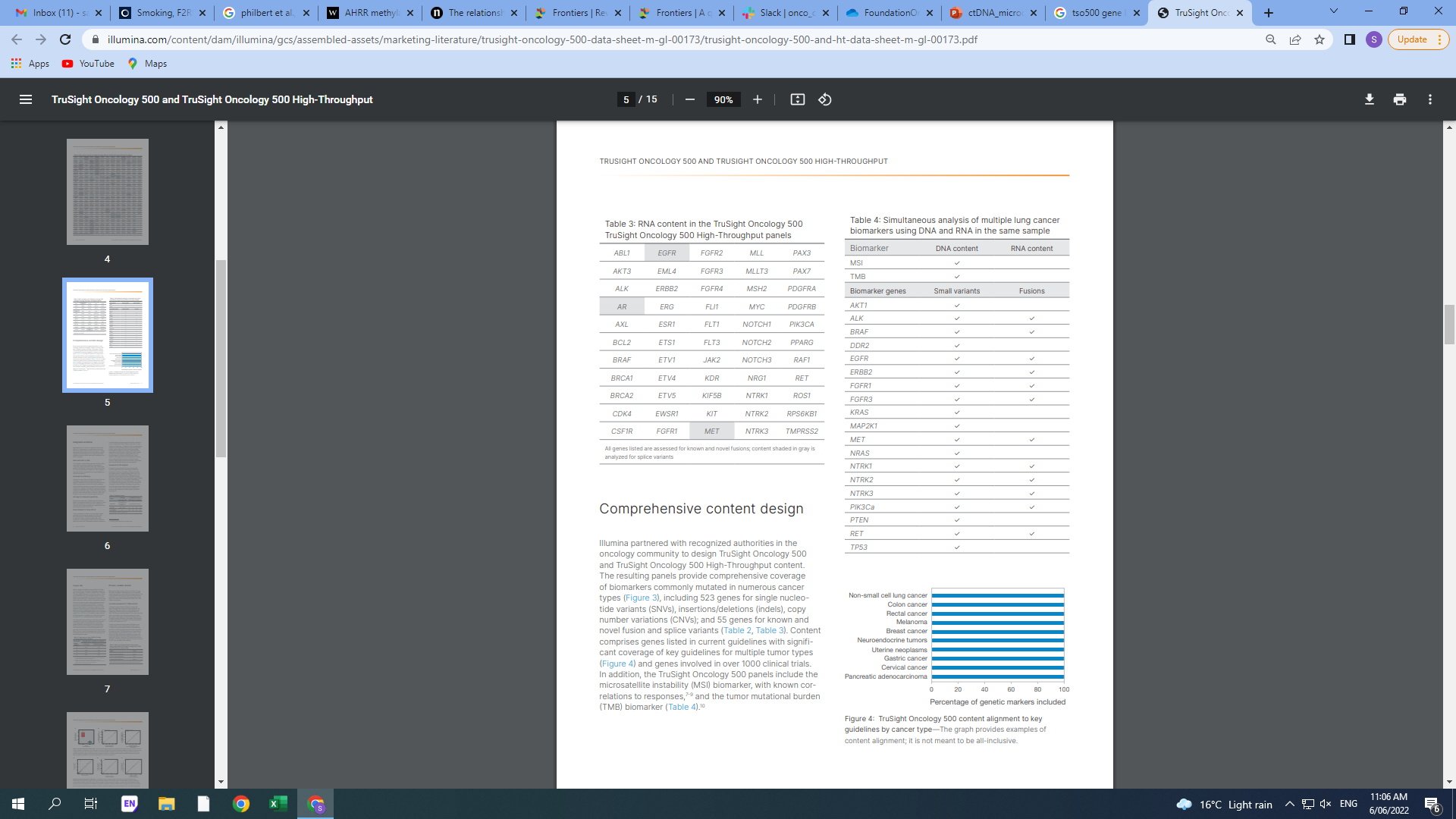 55 genes: RNA fusions and splice variants
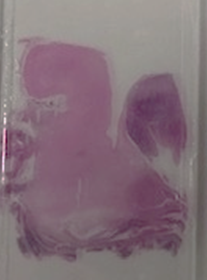 What does the NGS data look like for tumour tissues?
Example of data a clinician may receive – mutation identified and the relative frequency of this mutation
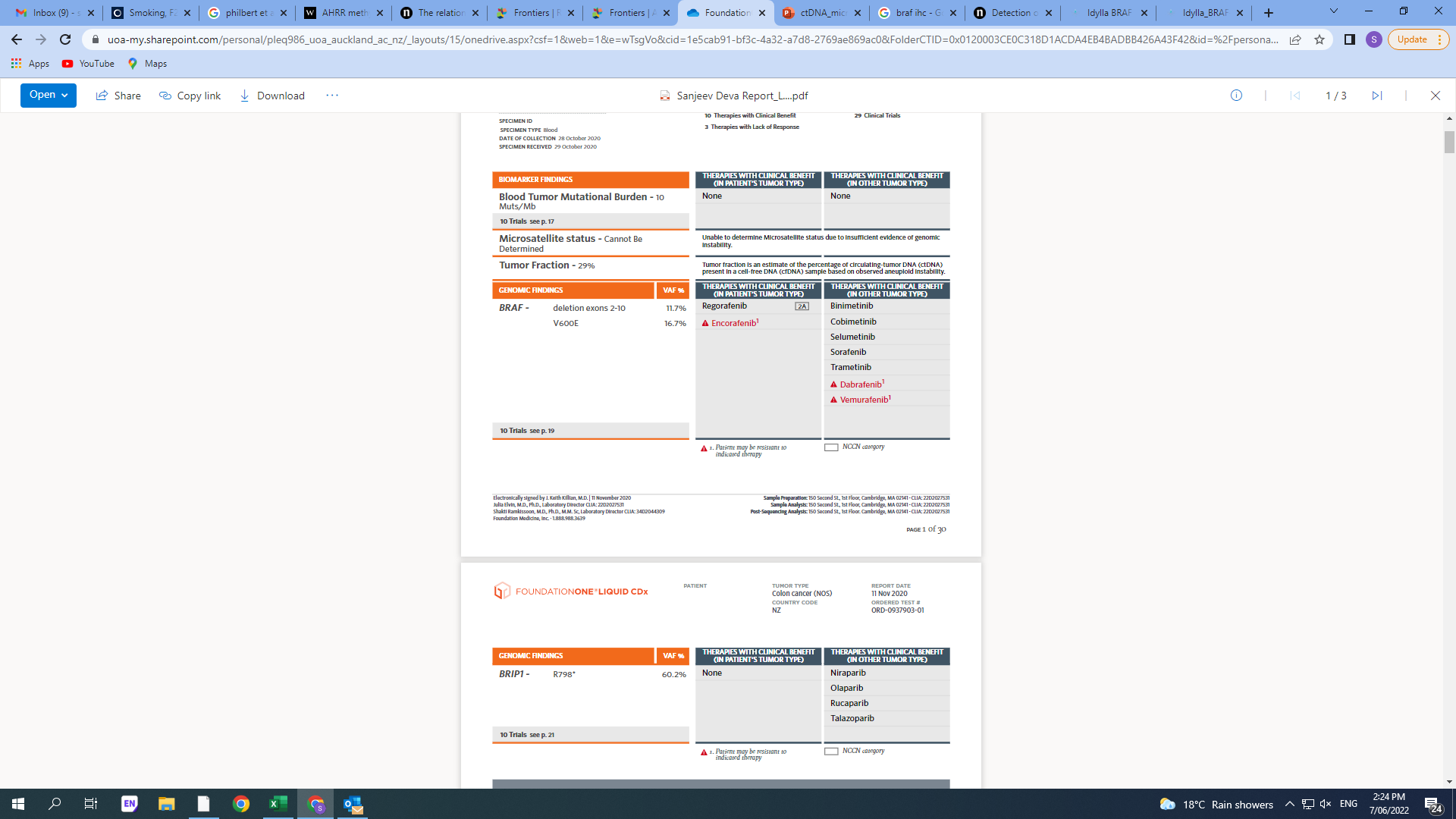 How is NGS data visualised and what does a VAF mean?
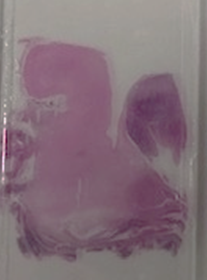 Integrated Genome Viewer for visualising NGS data
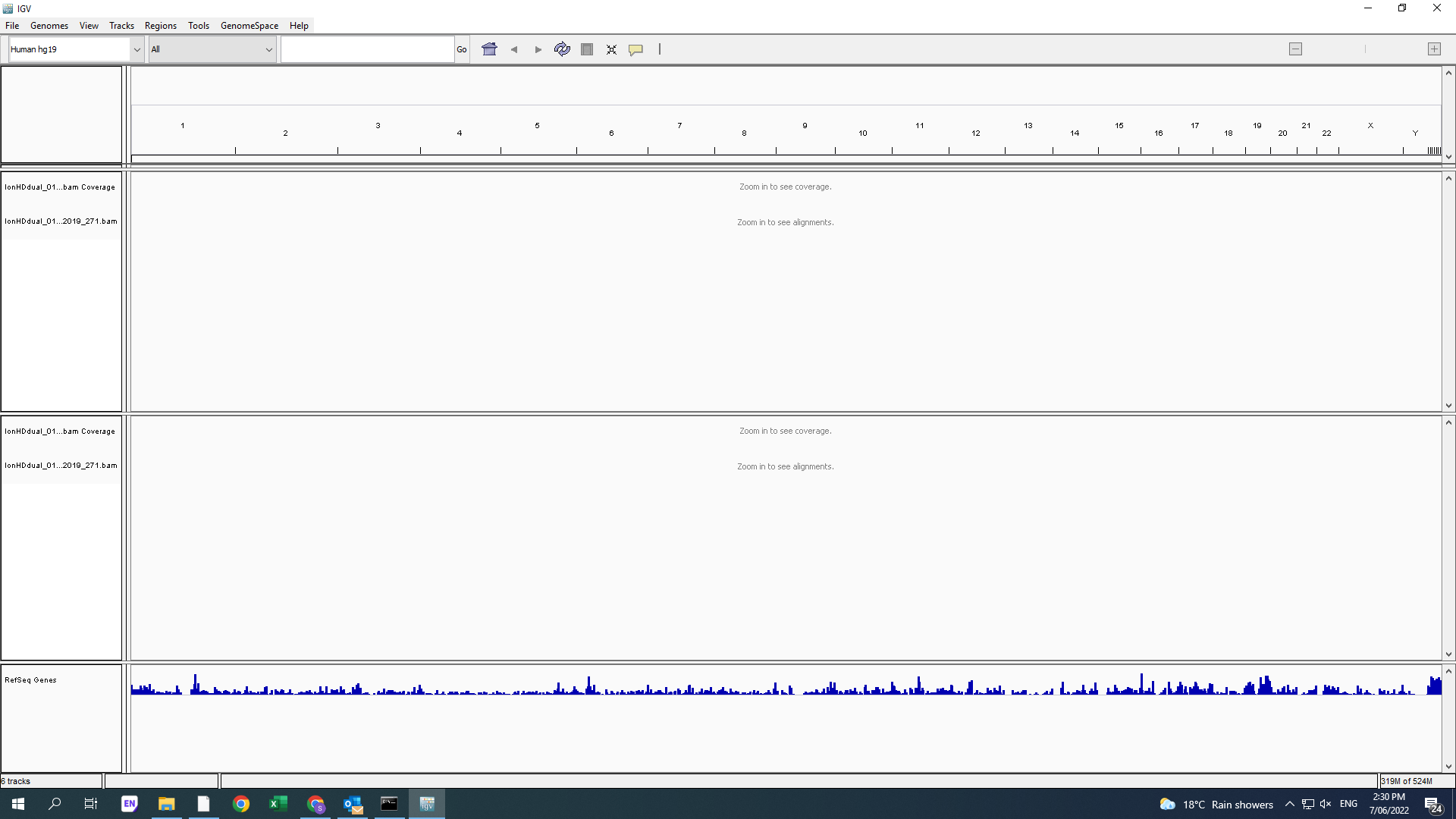 All chromosomes
We need to zoom in to see individual sequences
Patient sample 1
Patient sample 2
All genes in human reference genome
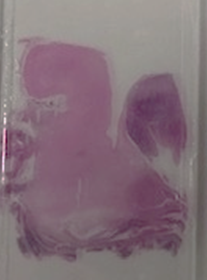 IGV – zoomed into BRAF gene – chromosome 7
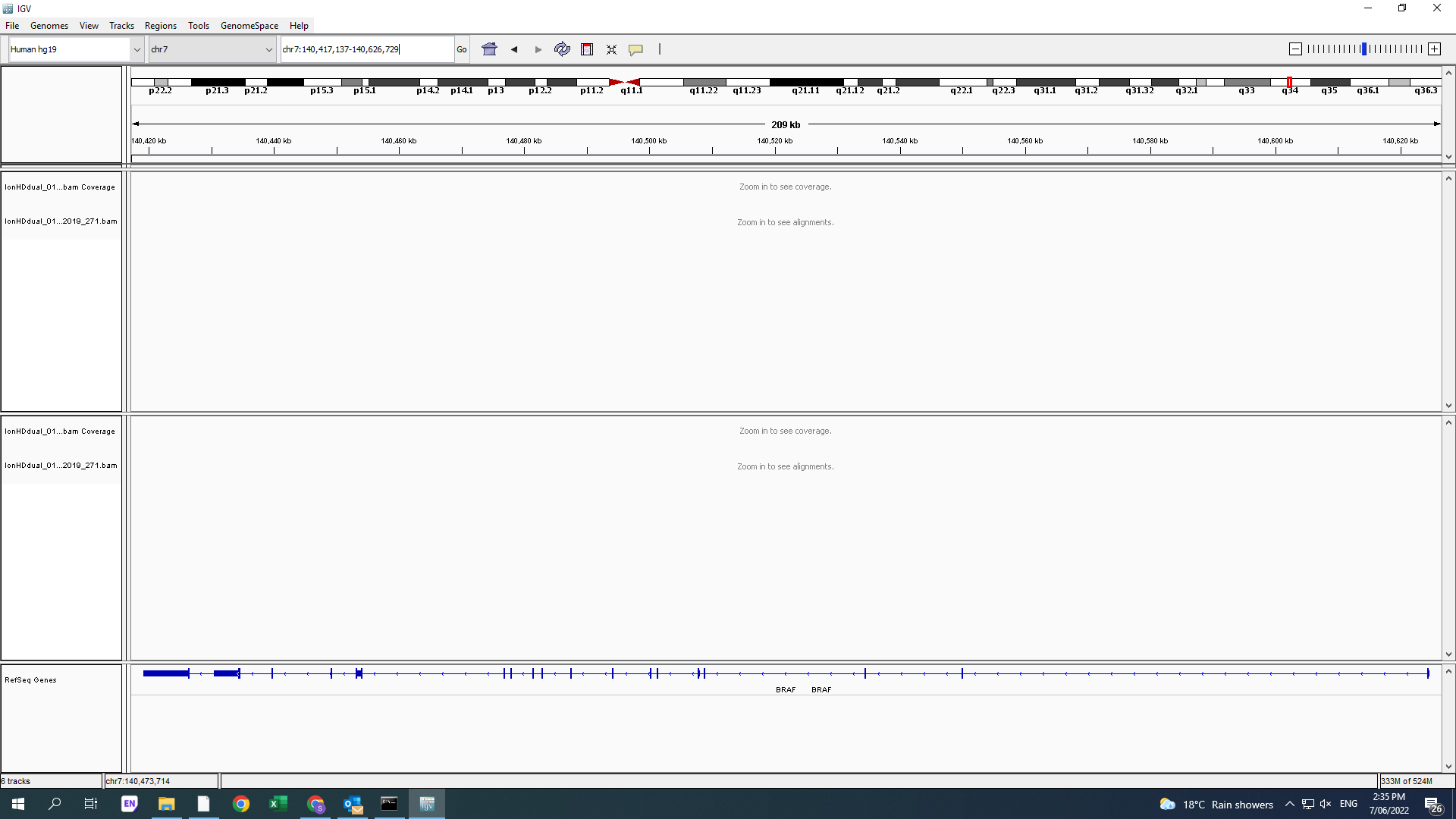 Zoomed in to BRAF gene
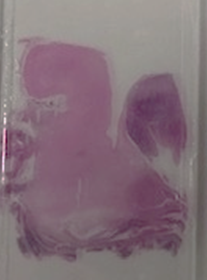 IGV – zoomed into exon 15 of BRAF gene
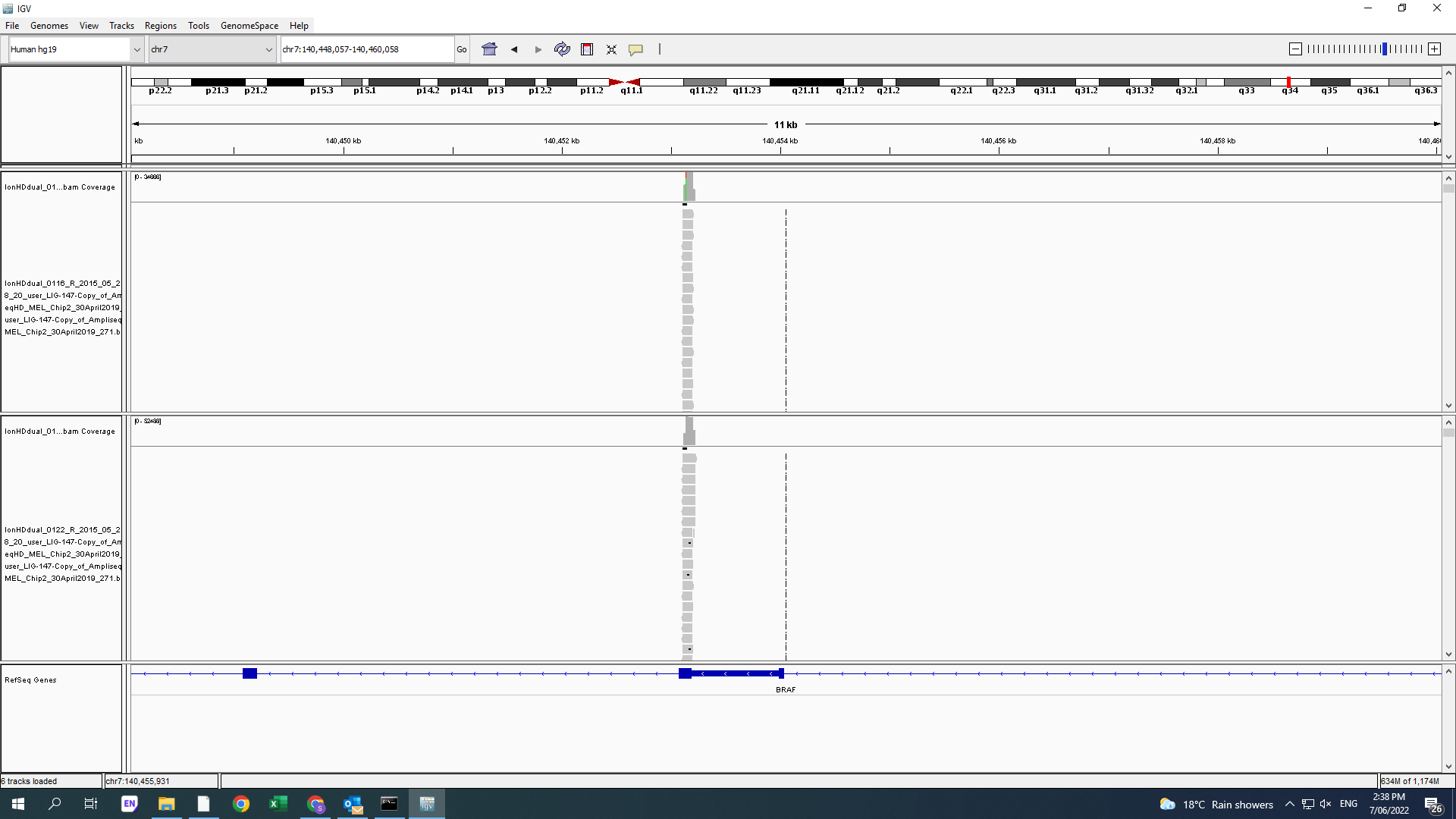 NGS reads patient 1
NGS reads patient 2
Zoomed into exon 15 BRAF – V600E locus
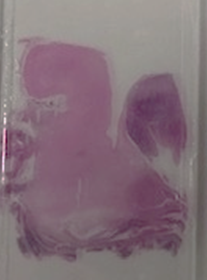 IGV – BRAF mutation identified in tumour tissue
Read Depth – RD (coverage)

Number of independent reads at a variant of interest
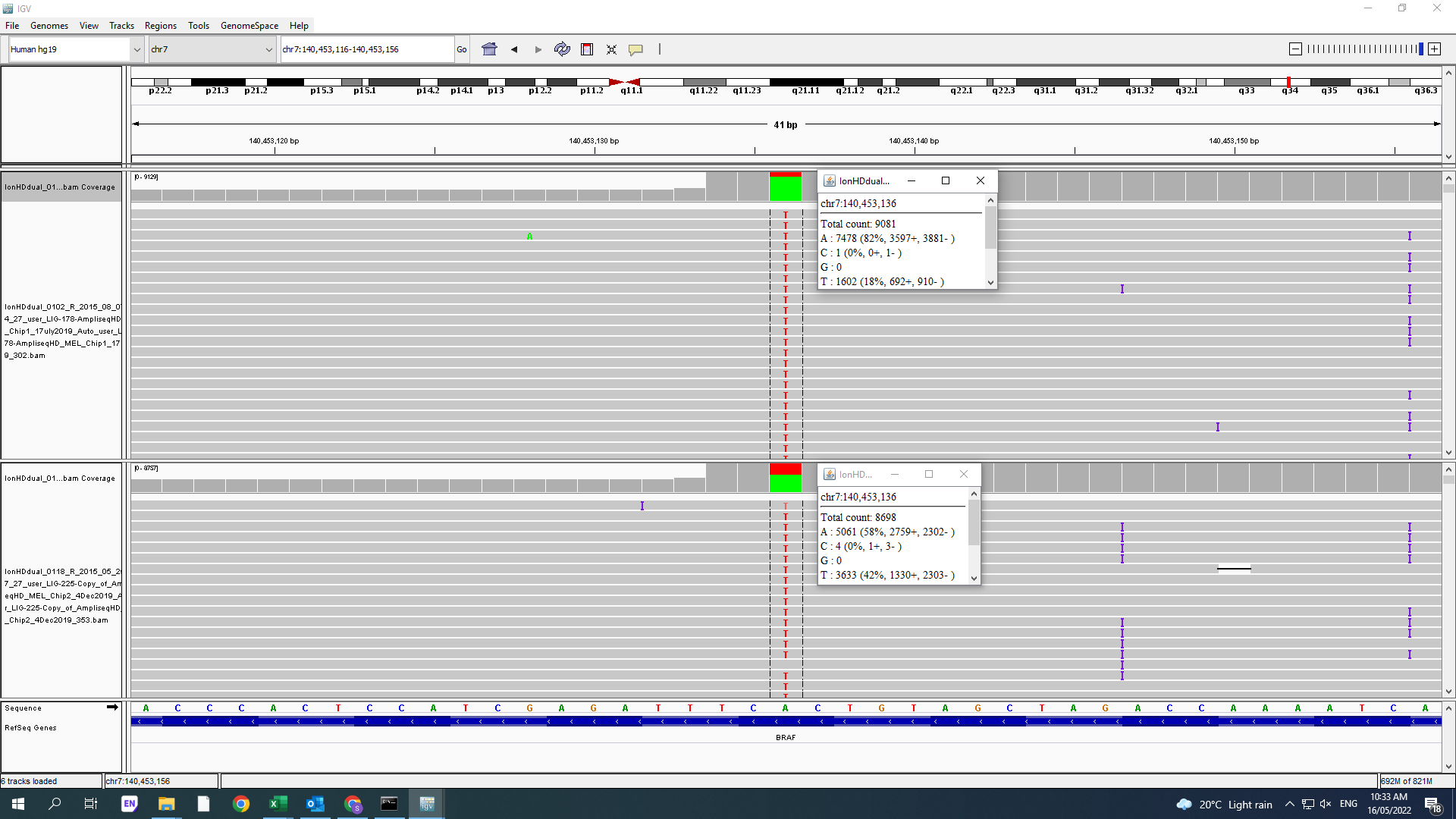 Reference allele (WT)
Alternative allele – or somatic mutation
Gene and the reference allele
Variant Allele Frequency (VAF) expect for tumour tissue ~50% (here is 42%)
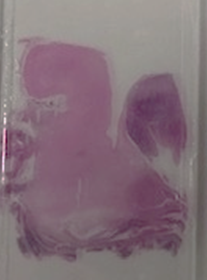 Tumour VAF what does it tell us?
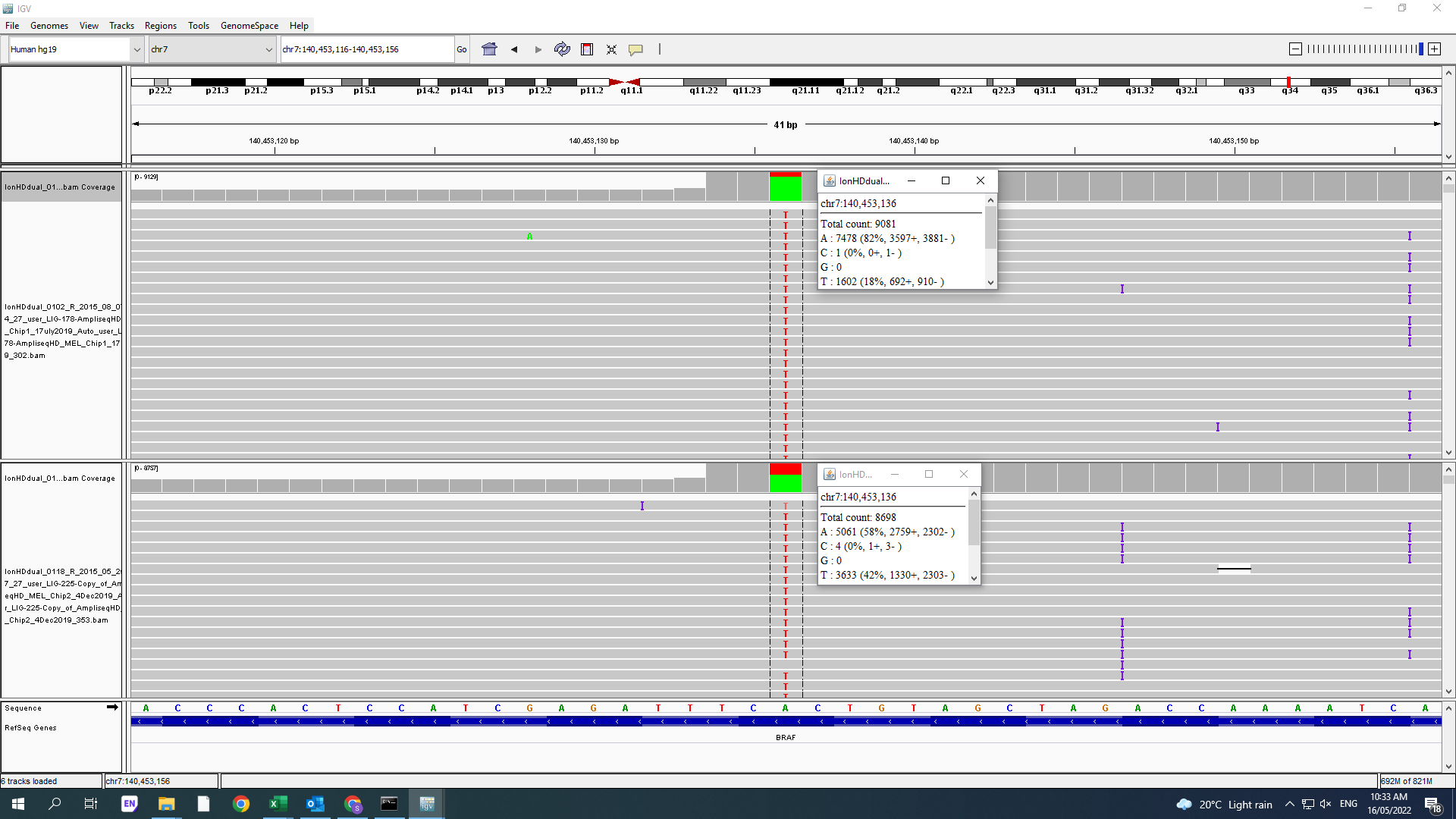 The VAF identified in tumour tissue NGS can vary :

Mutation VAF relatively low – 18%
Patient 1 tumour sequencing
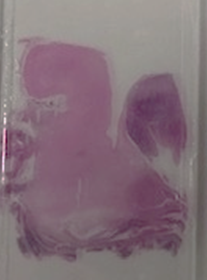 Tumour VAF what does it tell us?
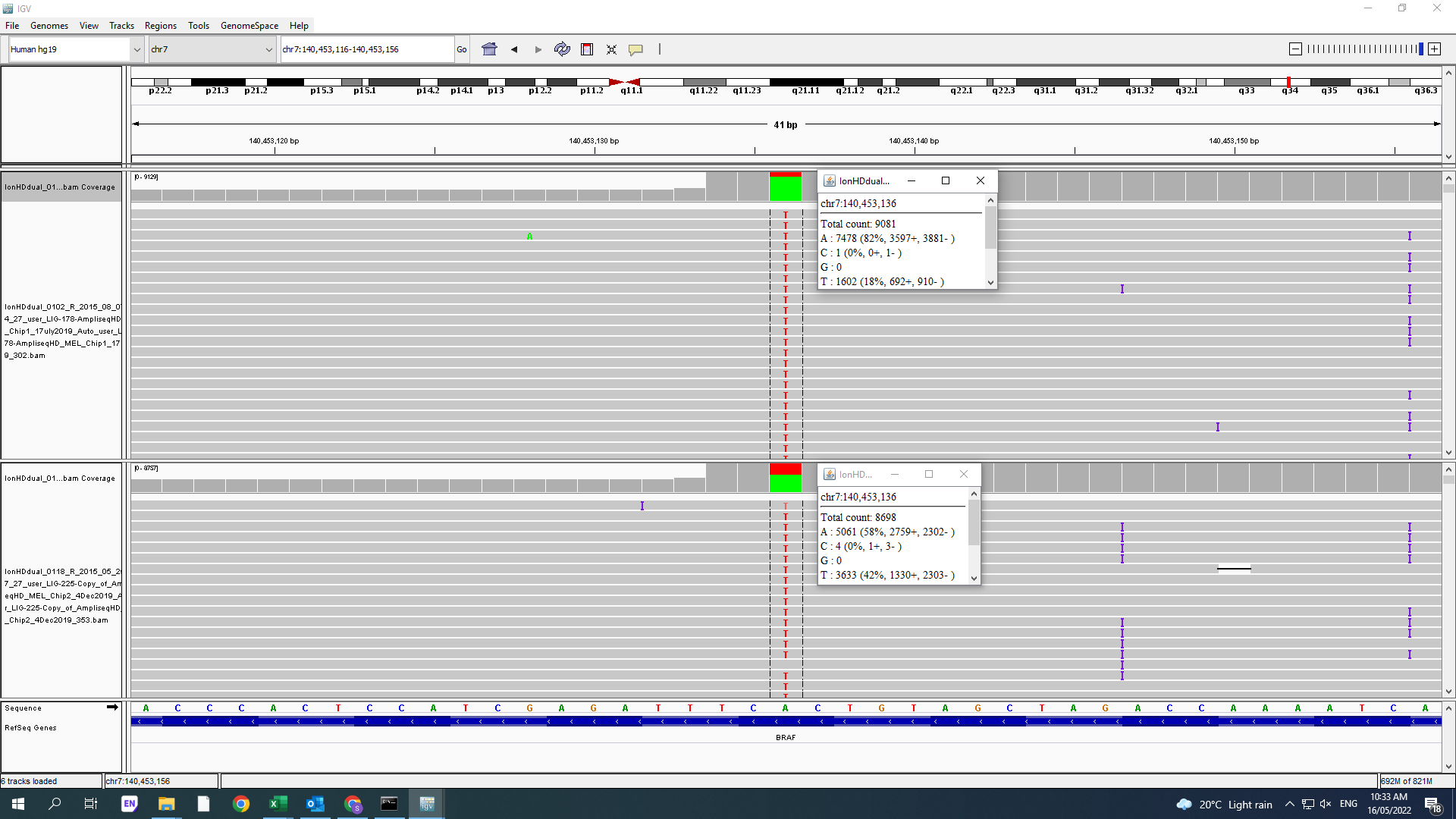 The VAF identified in tumour tissue NGS can vary :

From relatively low – 18%
Patient 1 tumour sequencing
Up to and over 50%
WHY can we see these differences?

Normal cells contamination

Aneuploidy (losses and gains of chromosomes) in the tumour tissue can affect the VAF
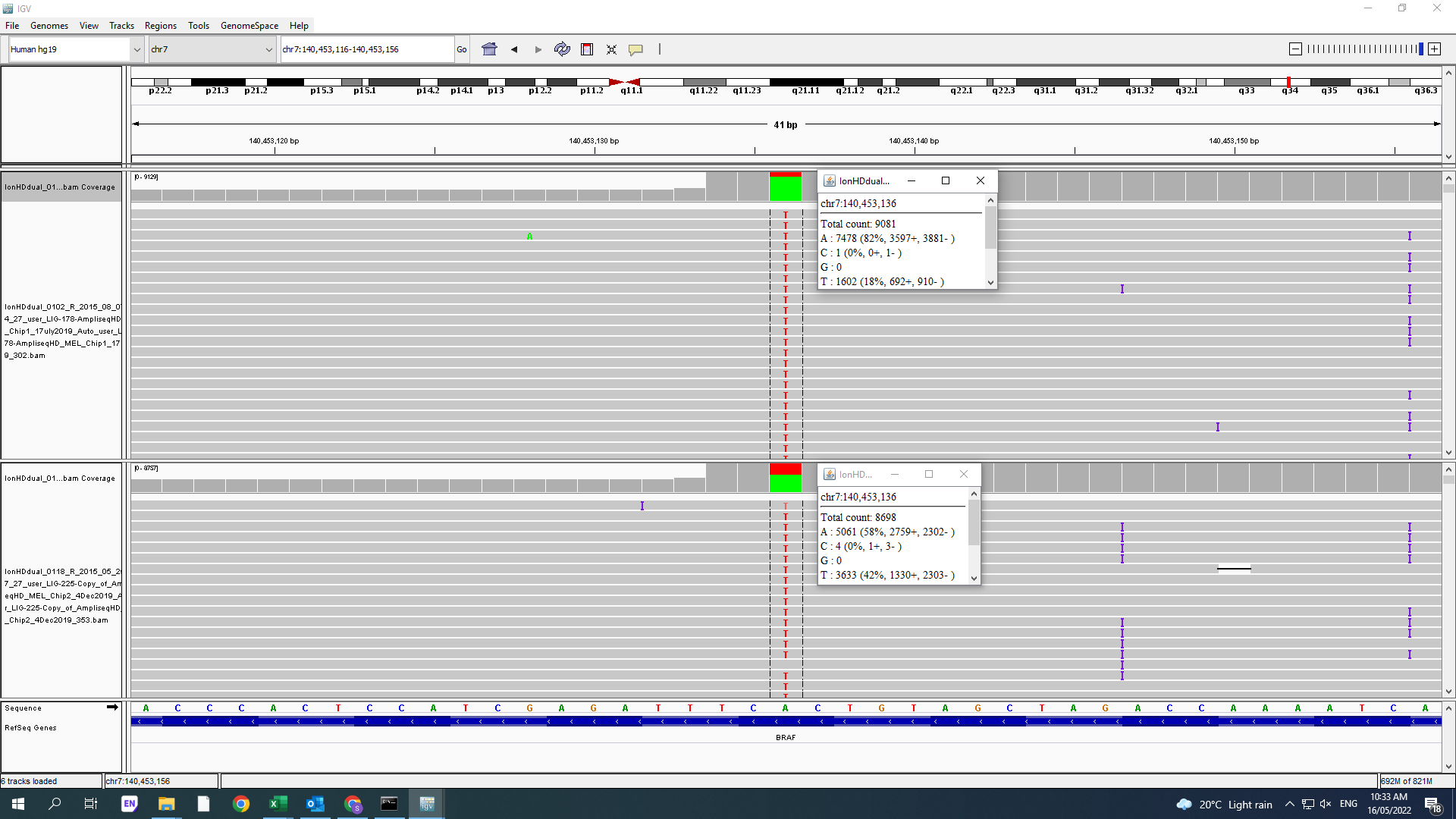 Patient 2 tumour sequencing
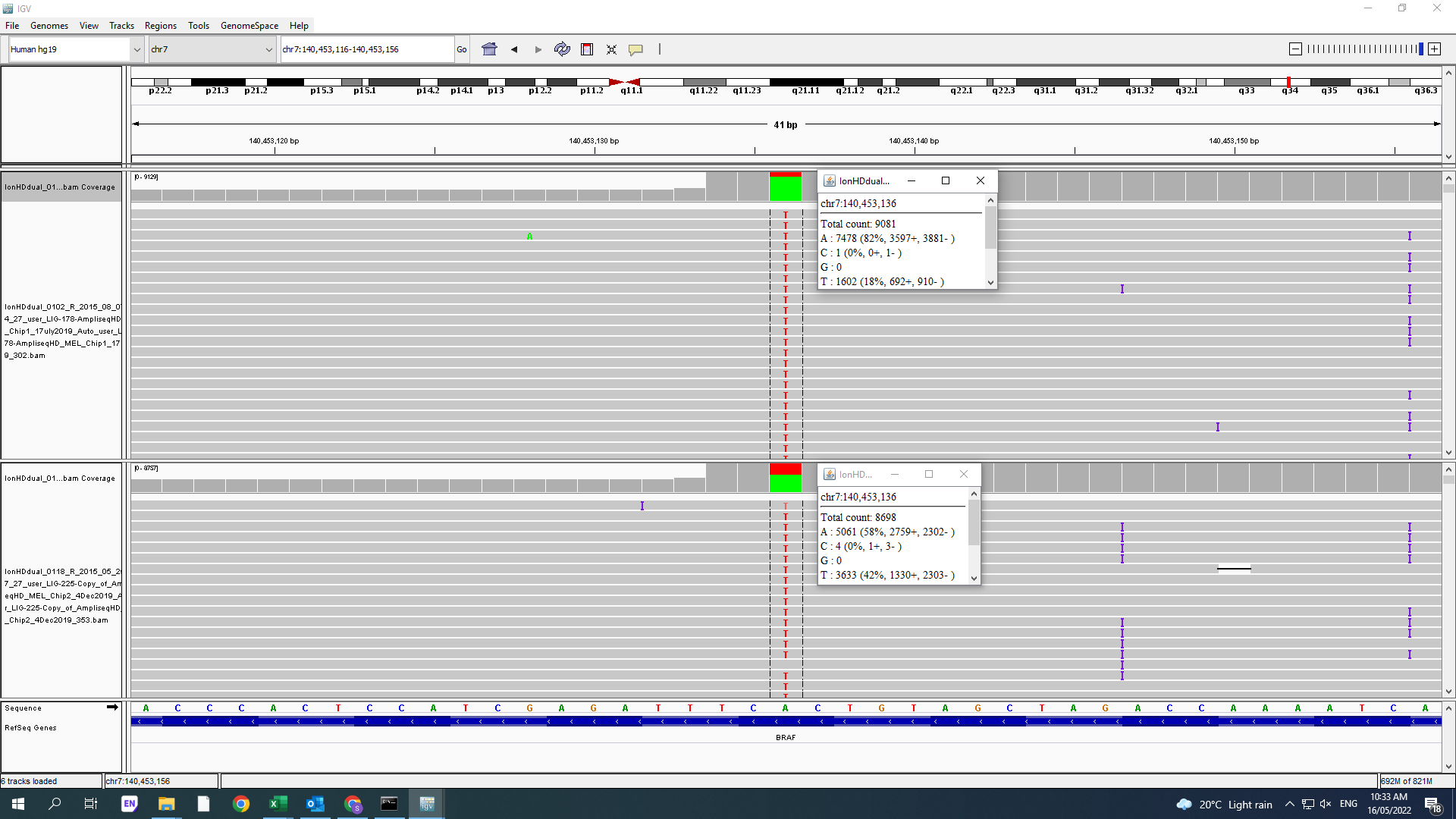 What does the NGS from plasma cfDNA look like?
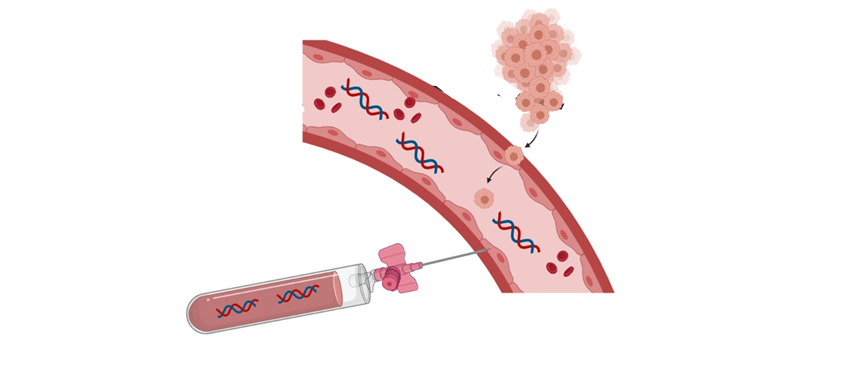 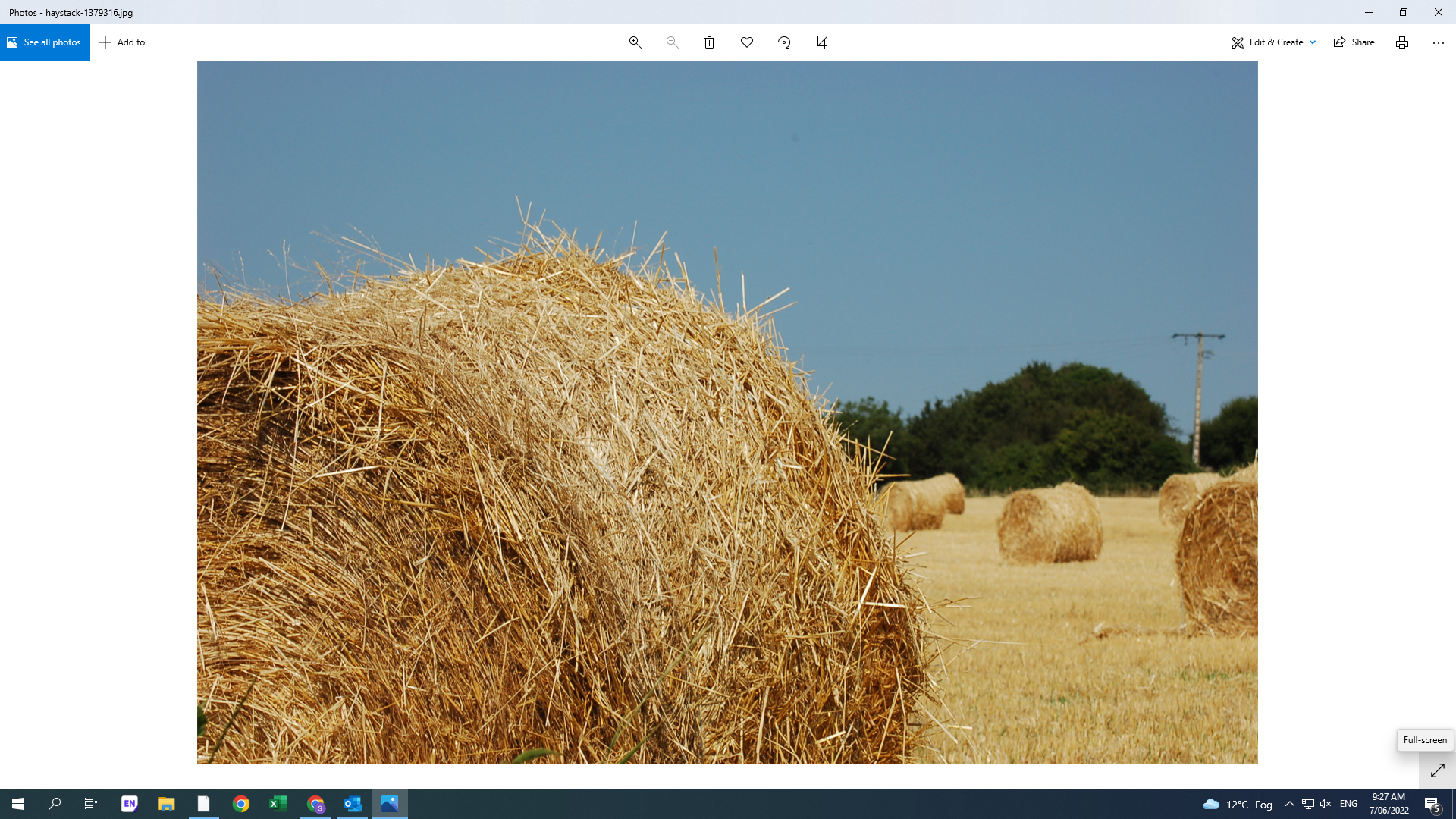 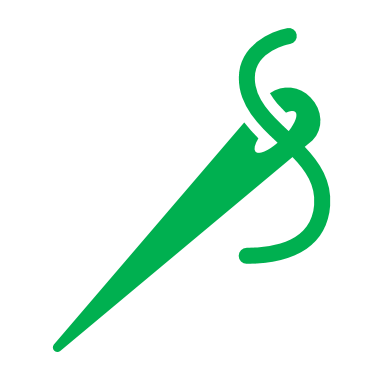 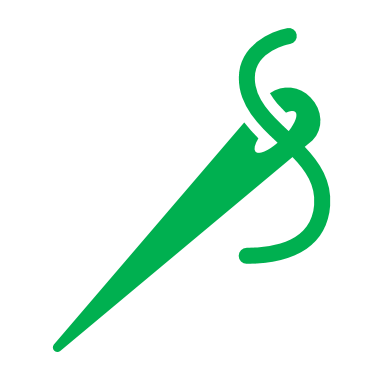 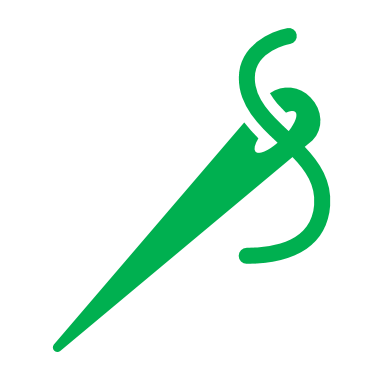 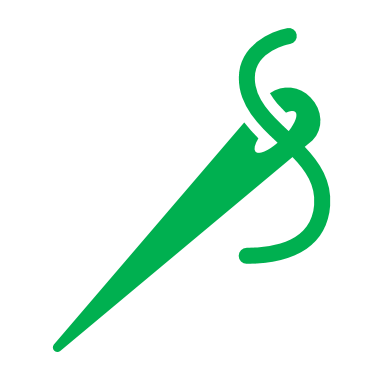 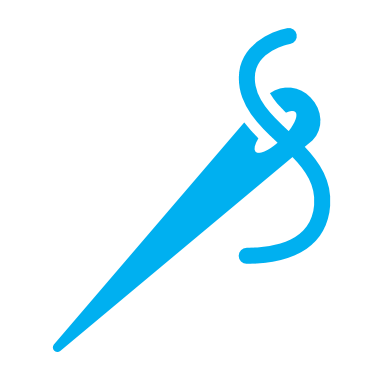 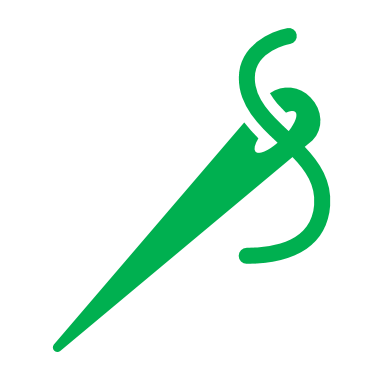 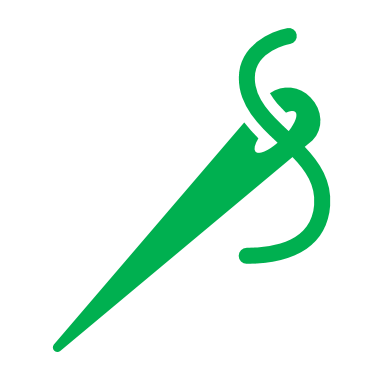 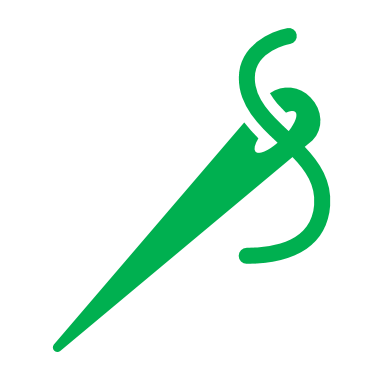 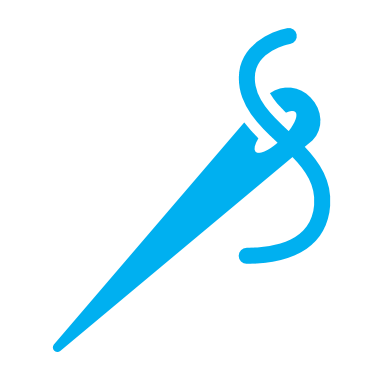 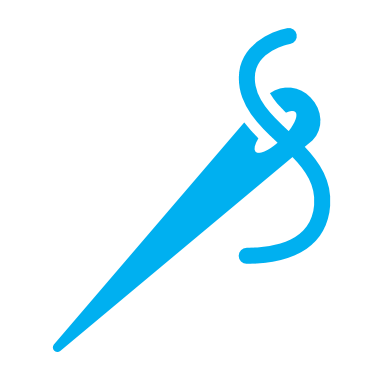 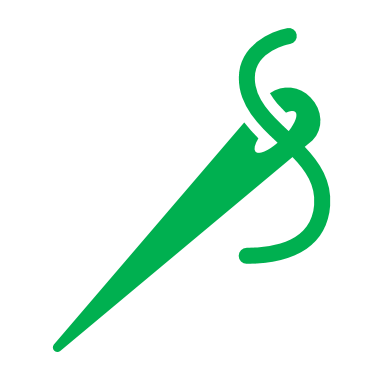 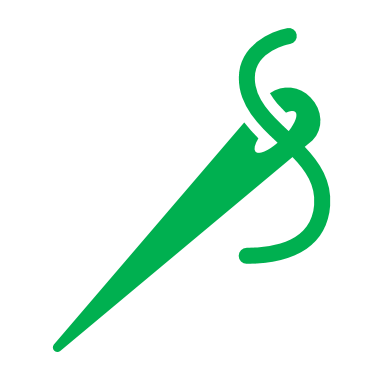 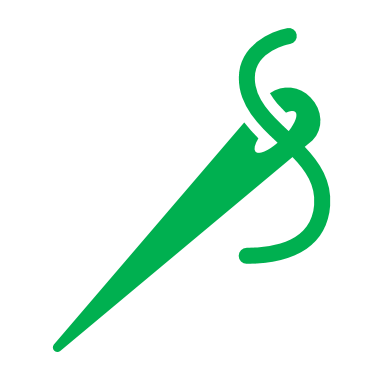 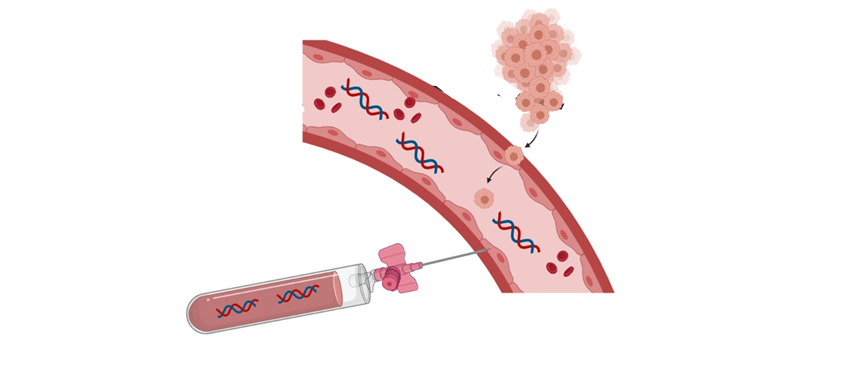 What does the NGS from plasma cfDNA look like?
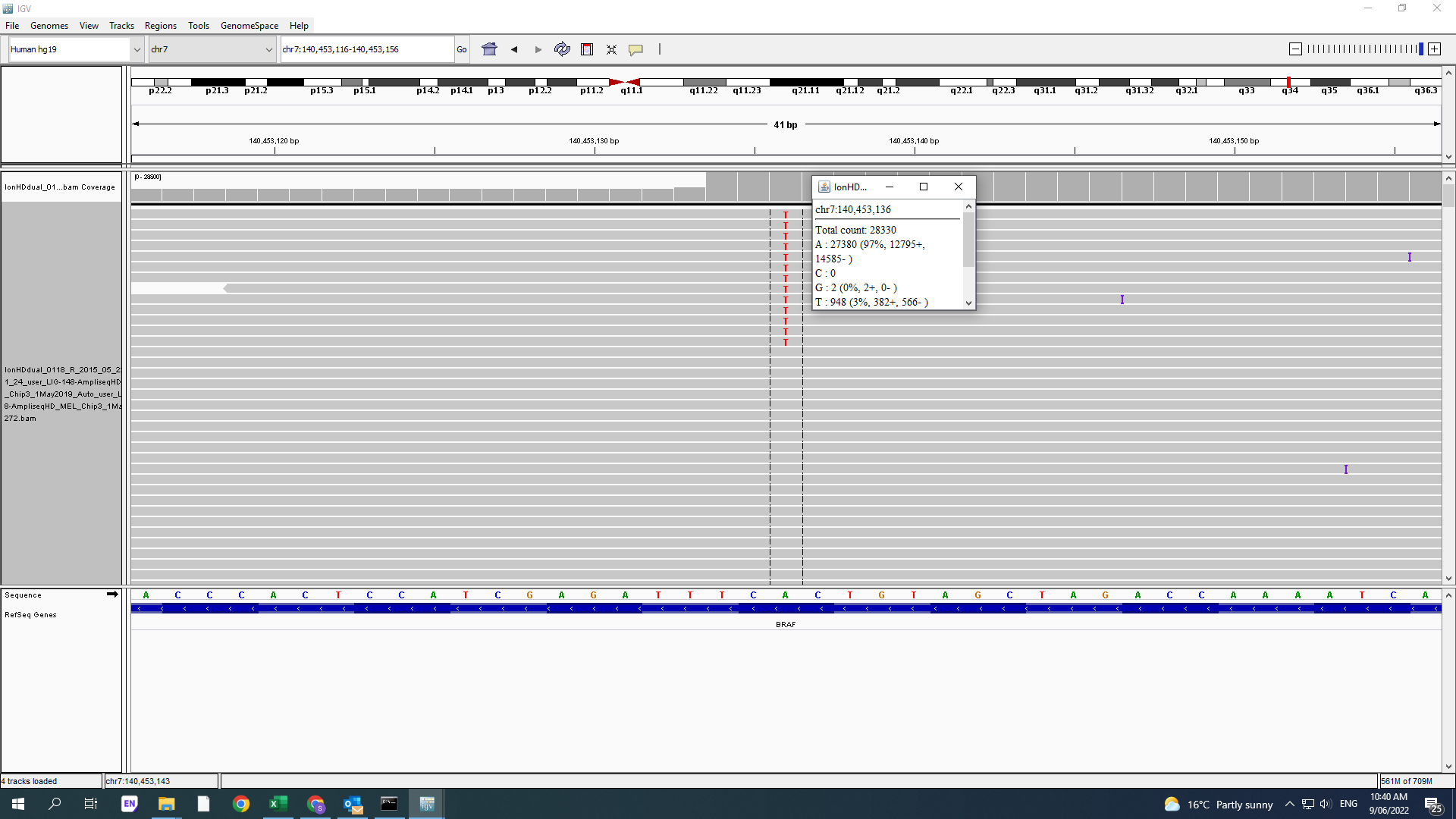 Read Depth – RD (coverage) >10,000
Variant allele is a low (3%)
WT allele is very high (97%)
Variant Allele Frequency – VAF is 3%​

% of sequence reads observed matching a specific DNA variant
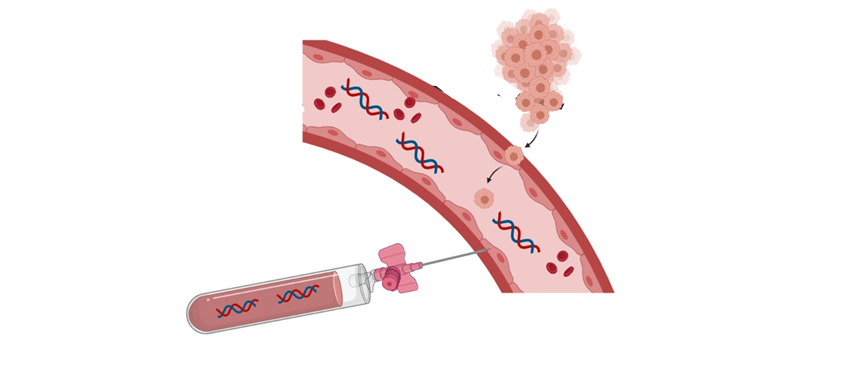 ctDNA VAF what does it tell us?
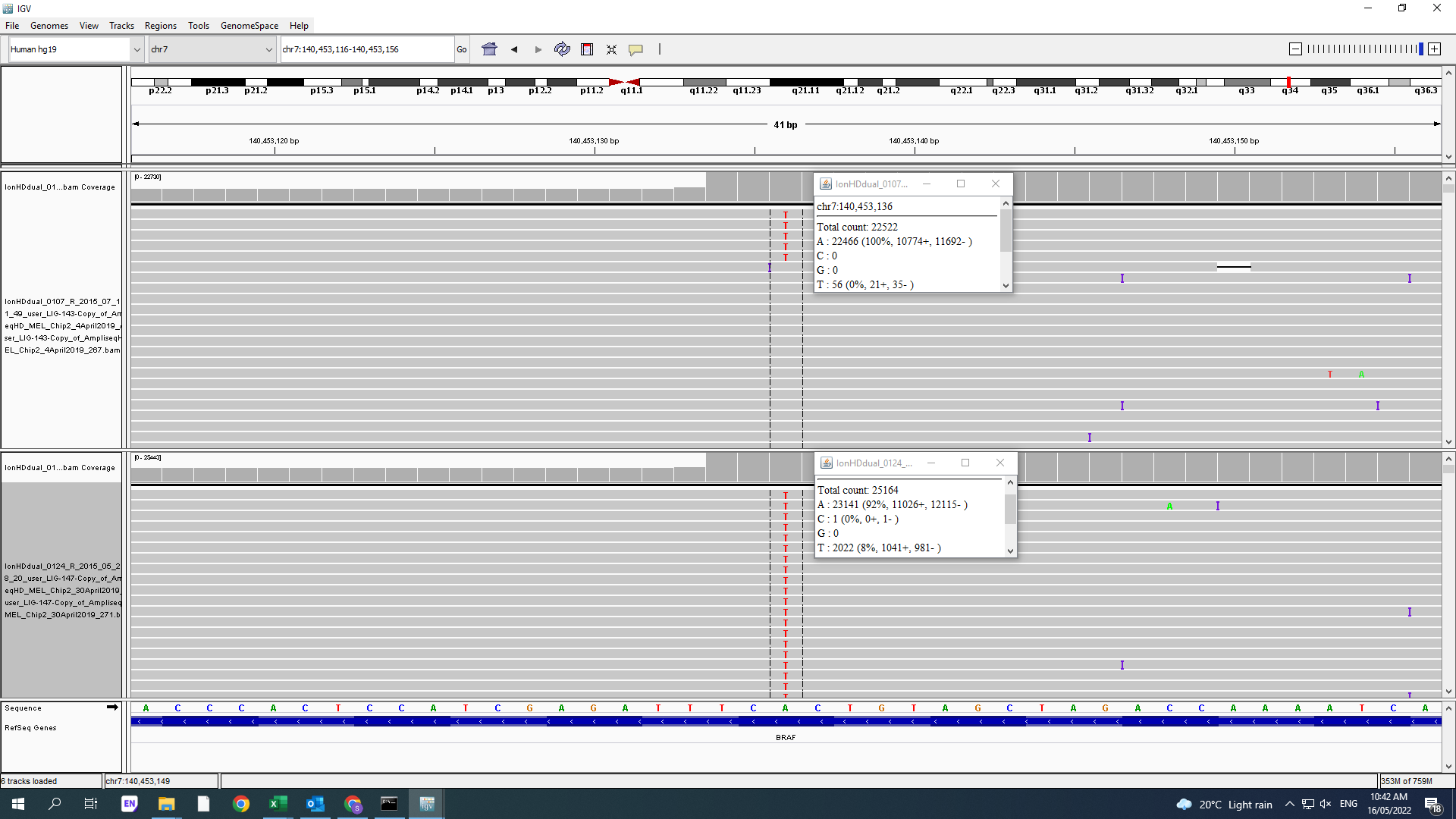 The VAF identified in ctDNA NGS can also vary and reflects the amount of circulating tumour present in the plasma:
Often the VAF is very low for ctDNA  <1%​
(actually 0.35% here)​
​
Patient 1 cfDNA sequencing
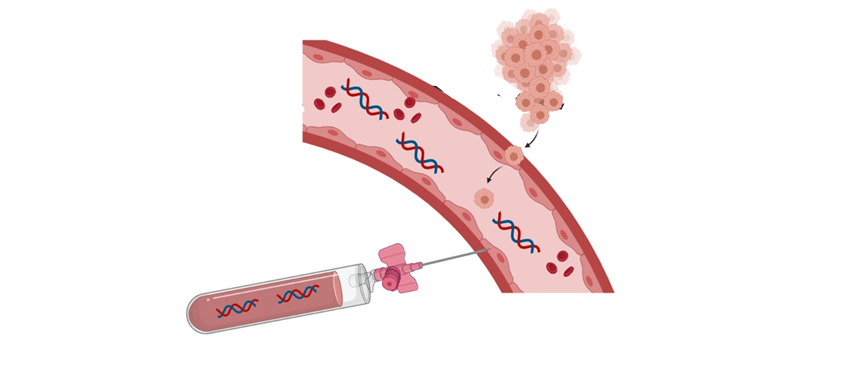 ctDNA VAF what does it tell us?
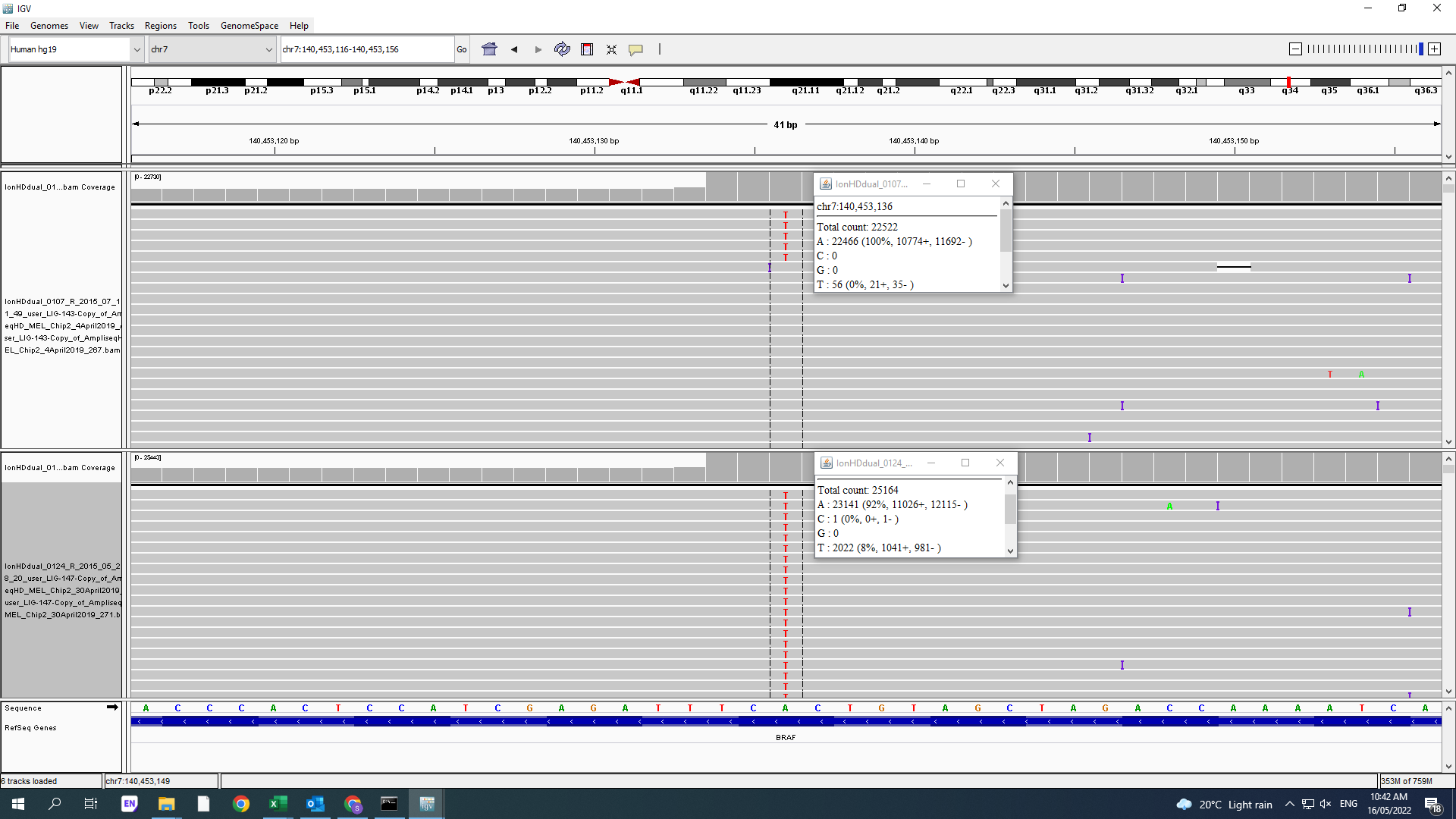 The VAF identified in ctDNA NGS can also vary and reflects the amount of circulating tumour present in the plasma:
Often the VAF is very low for ctDNA  <1%​
(actually 0.35% here)​
​
Patient 1 cfDNA sequencing
​
A higher VAF reflects a higher burden of disease – in this case VAF of 8%
Patient 2 cfDNA sequencing
Encorafenib,  cetuximab
Encorafenib, binemetinib,  cetuximab
Folfoxiri+
bevacizumab
Folfoxiri+
bevacizumab
2019
2020
2021
Liver lesions increased
Lesions sig. reduced
Reduction  of primary+
liver mets
Progressing liver mets and
- bone mets
Colorectal cancer,
liver mets.
Liver lesion increased
Foundation One CDx Liquid
BRAF V600E
BRAF exons 2-10 deletion
BRIP1 R798*
TP53 559+2T>G (splice)
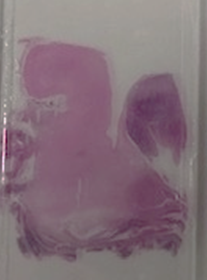 Foundation One CDx tissue 
BRAF V600E
NRAS Q61H
BRIP1 R798*
MET - amplification
TP53 559+2T>G (splice)
BRAF V600E
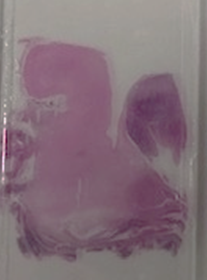 What did the tumour genomic tests tell us?
Mutations identified in the tumour genomic analysis
KRAS WT confirmed
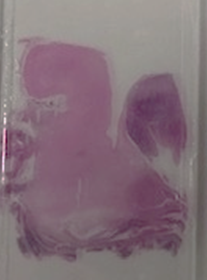 What did the tumour genomic tests tell us?
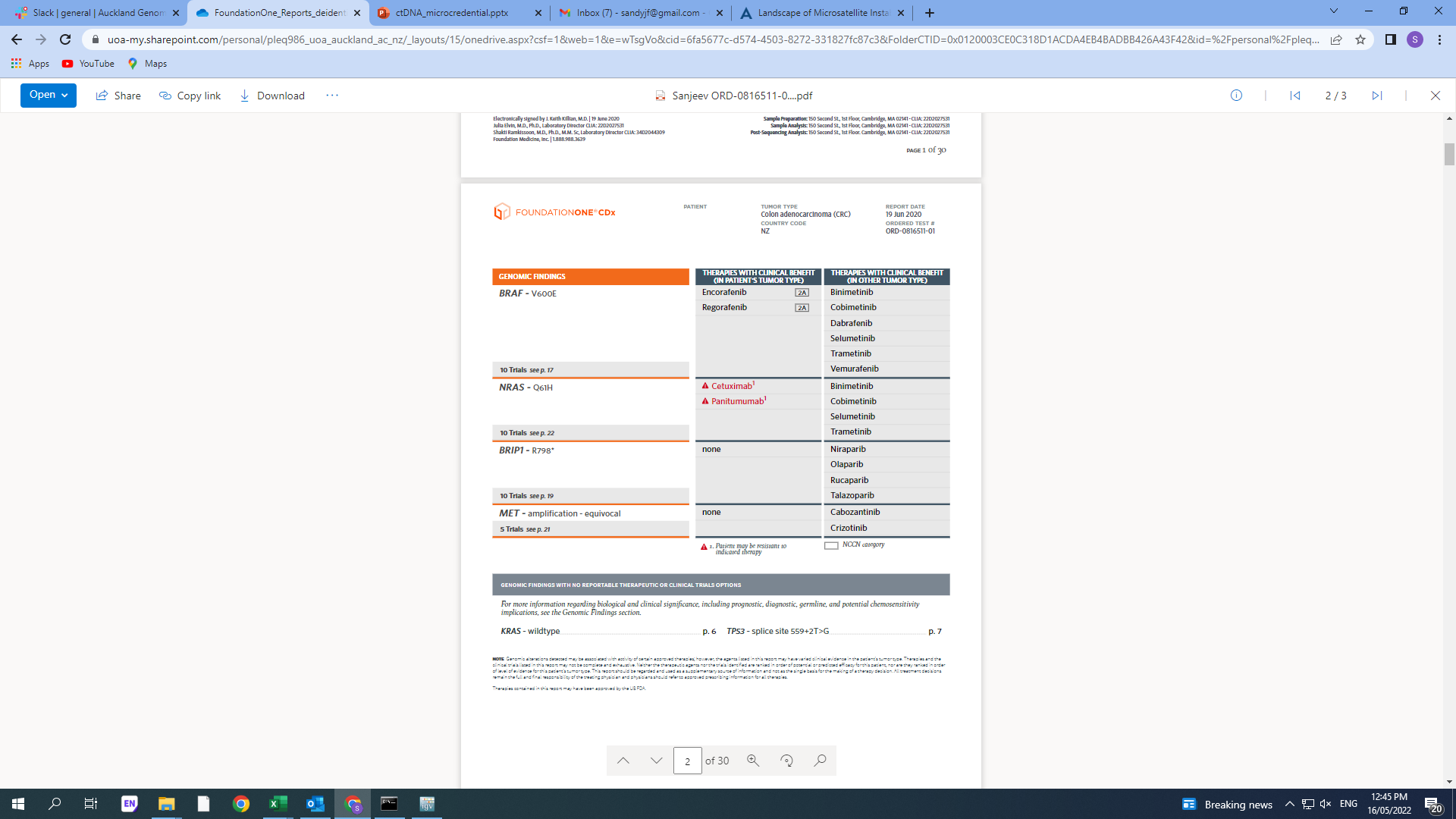 Previously treated
Possibly resistant to these treatments
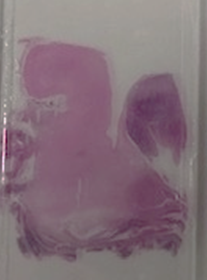 What do the biomarkers from the tumour tissue tell us?
MS-Stable
Low TMB <10 Muts/Mb
TMB and MSI measure the number of mutations presents in the samples – there are implications for therapies especially immunotherapy
Encorafenib,  cetuximab
Encorafenib, binemetinib,  cetuximab
Folfoxiri+
bevacizumab
Folfoxiri+
bevacizumab
2019
2020
2021
Liver lesions increased
Lesions sig. reduced
Reduction  of primary+
liver mets
Progressing liver mets and
- bone mets
Colorectal cancer,
liver mets.
Liver lesion increased
Foundation One CDx Liquid
BRAF V600E
BRAF exons 2-10 deletion
BRIP1 R798*
TP53 559+2T>G (splice)
Foundation One CDx tissue 
BRAF V600E
NRAS Q61H
BRIP1 R798*
MET - amplification
TP53 559+2T>G (splice)
BRAF V600E
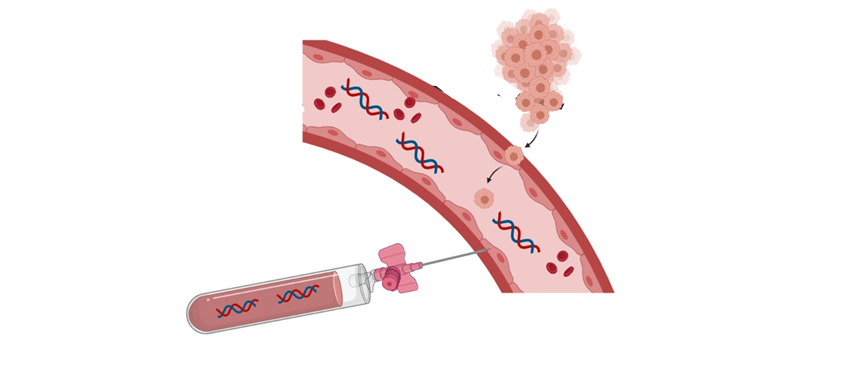 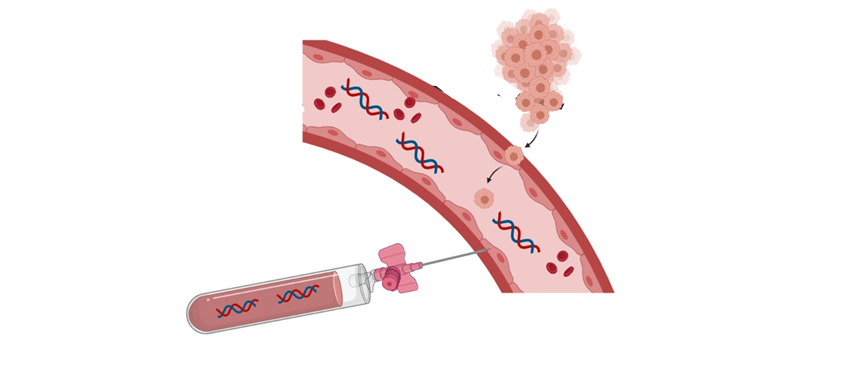 What did the liquid genomic tests tell us?
Mutations identified in the BLOOD genomic analysis
BRAF deletion likely confers resistance to these drugs
So: what are the difference in the results from the two tests?
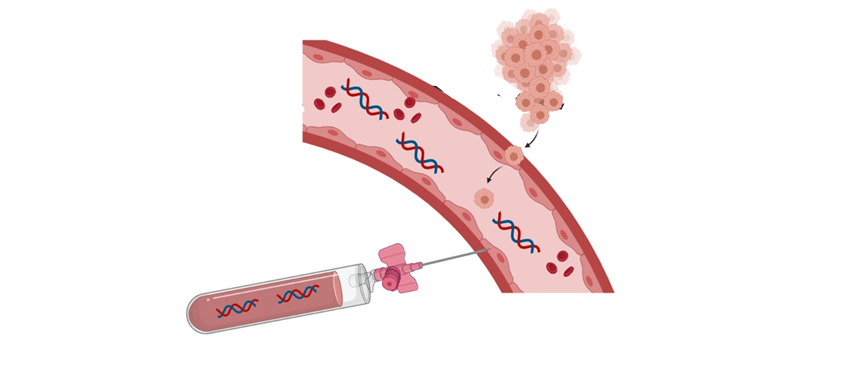 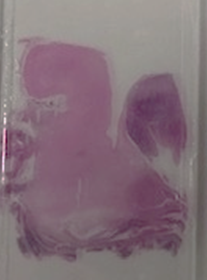 Exon 2-10 deletion drives acquired resistance to BRAF inhibitors
Pros and cons of tumour and plasma genomic testing?
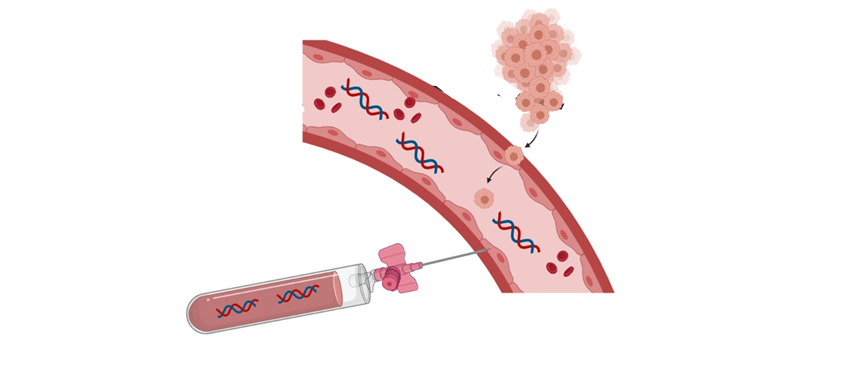 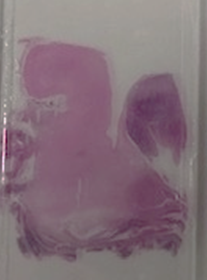 Plasma genomic testing
Tumour genomic testing
Tumour tissue required
Ease of sampling/re-testing
Cost of the test
tumour heterogeneity/evolution
Offshore providers?
Tumour heterogeneity
Issues with sensitivity
Difficult to re-test
CHIP
Indicated drugs or clinical trials might not be available/funded